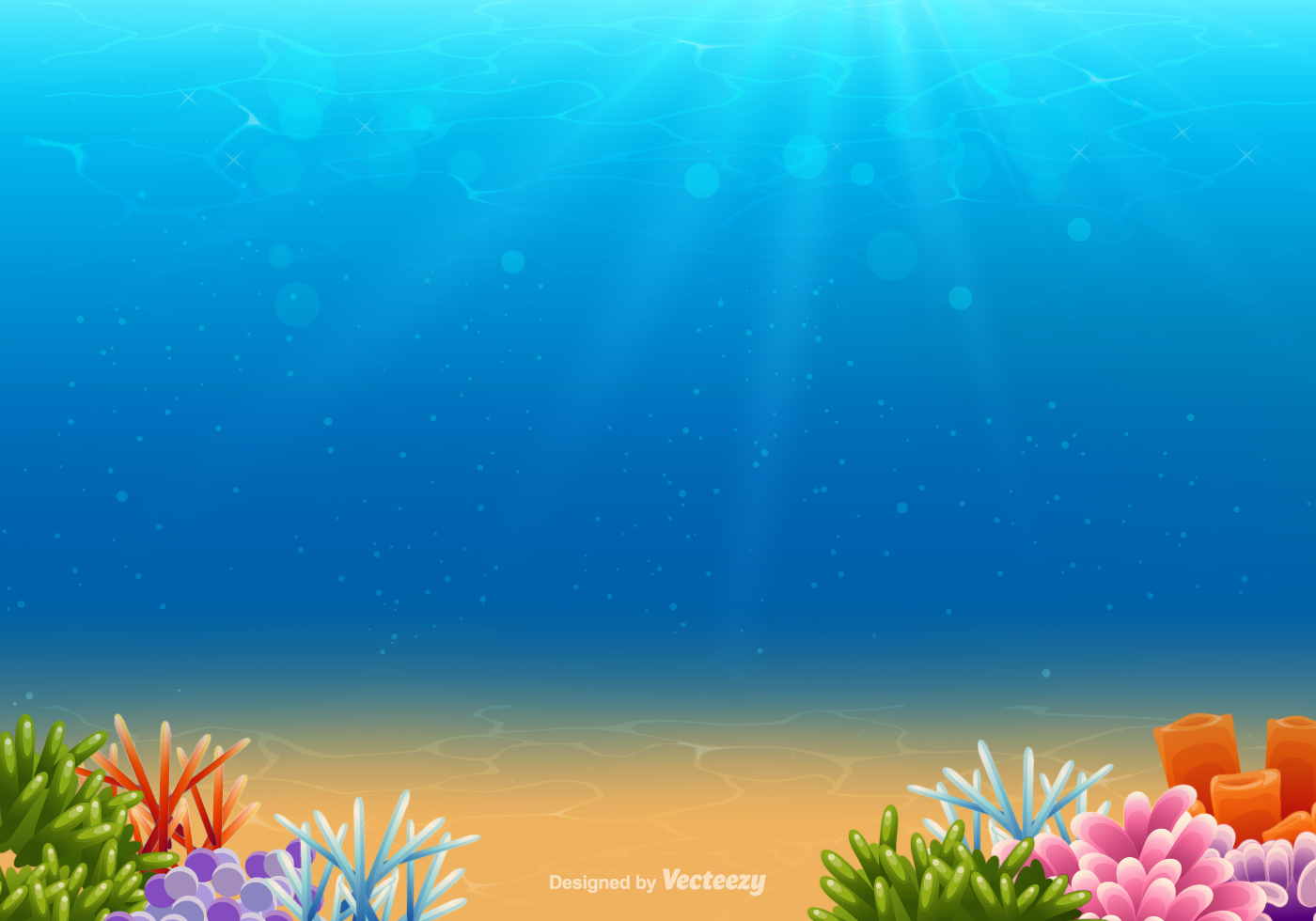 Ракообразные
Ракообразные – это кто???
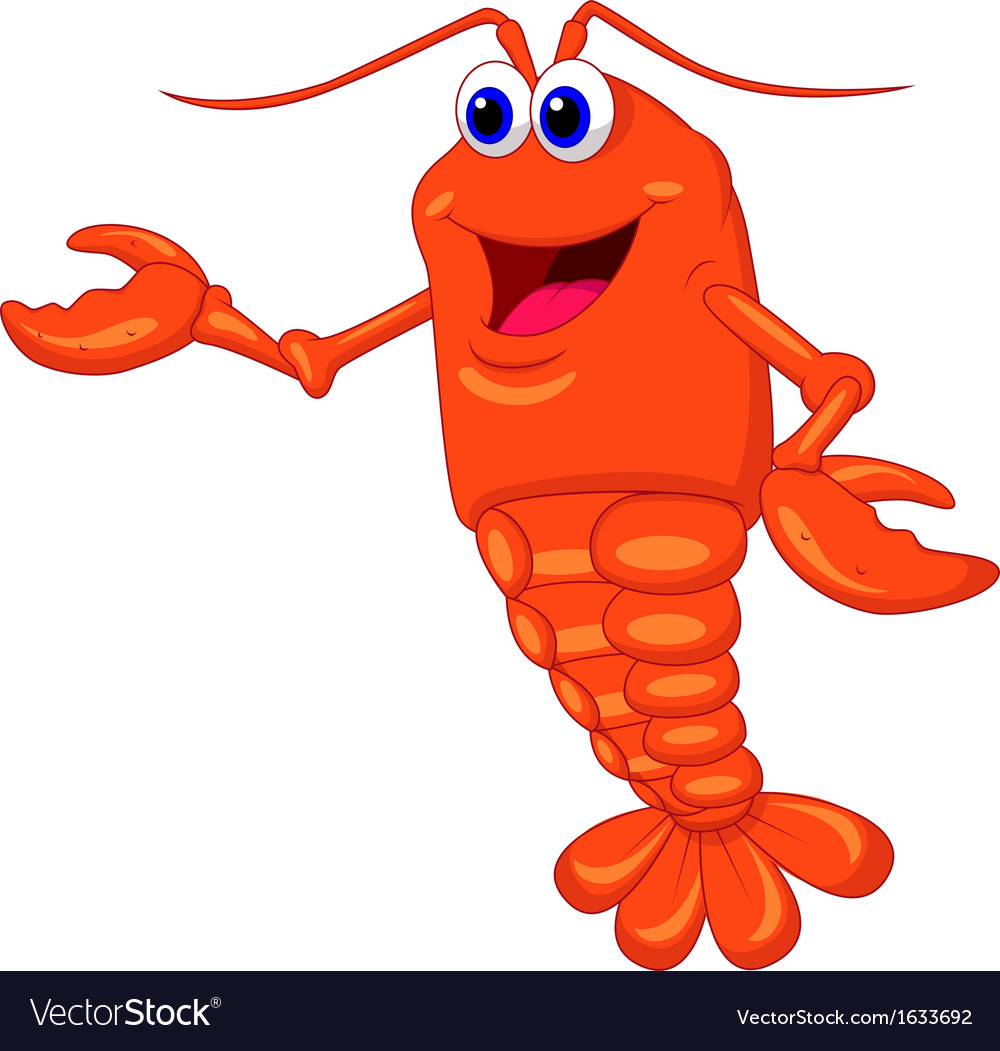 Ракообразные – это МЫ!!!
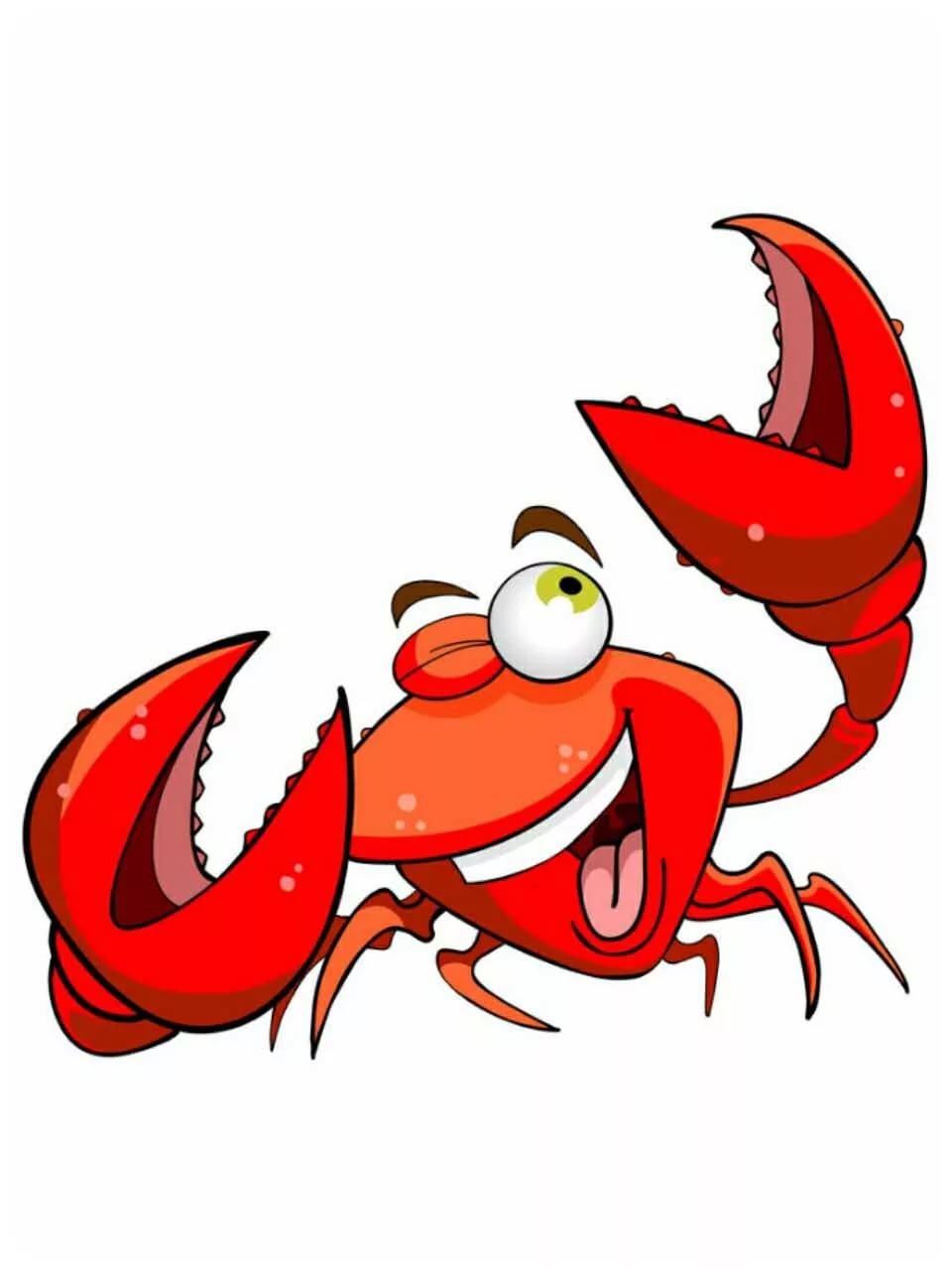 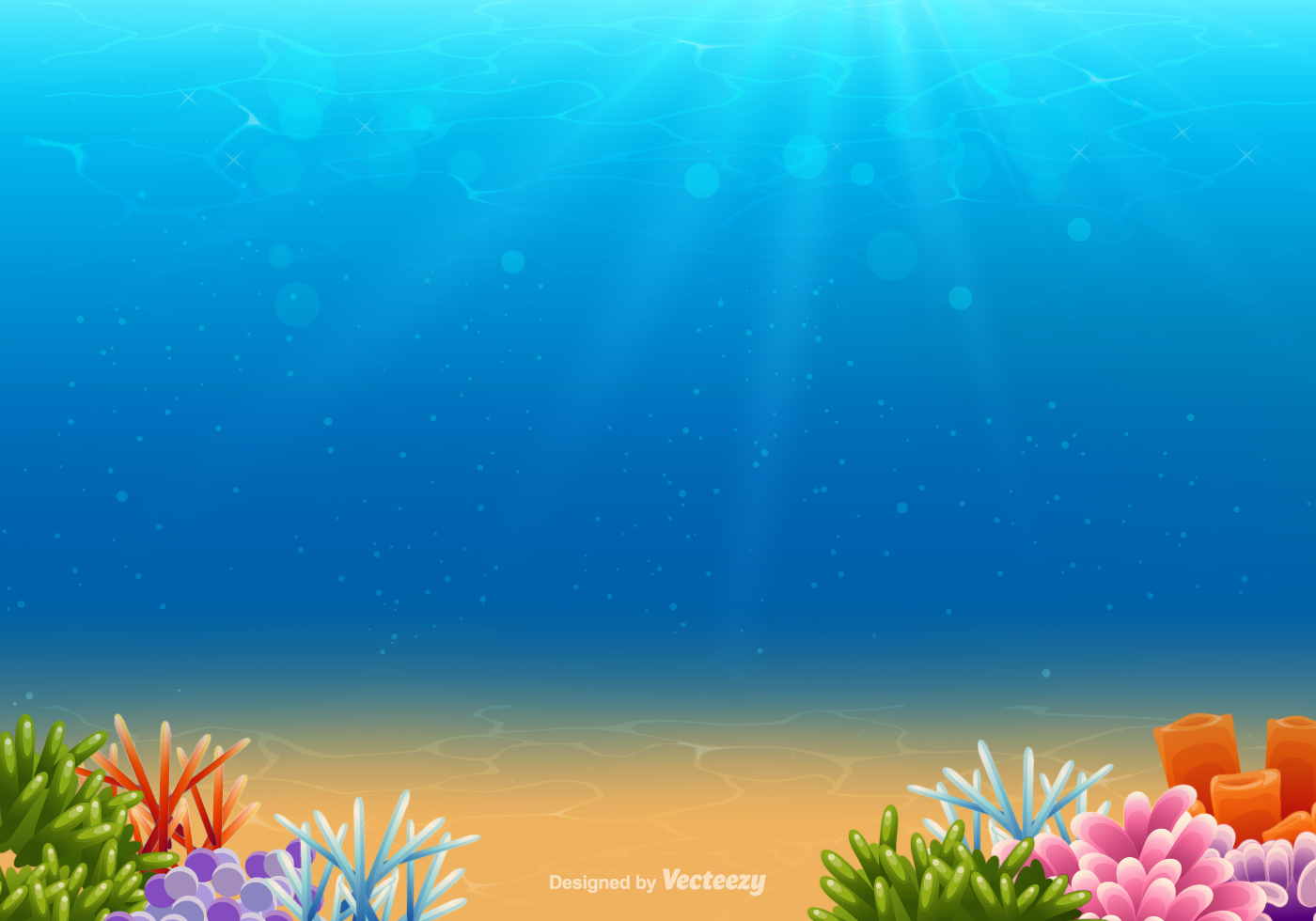 Итак, кто же такие – ракообразные?
Давайте сначала разберемся, что означает это слово.
Оно состоит из двух – «рак» (животное, которое мы с вами 
хорошо знаем) и «образный» (то есть по образу – 
по внешнему виду – похожий на рака)
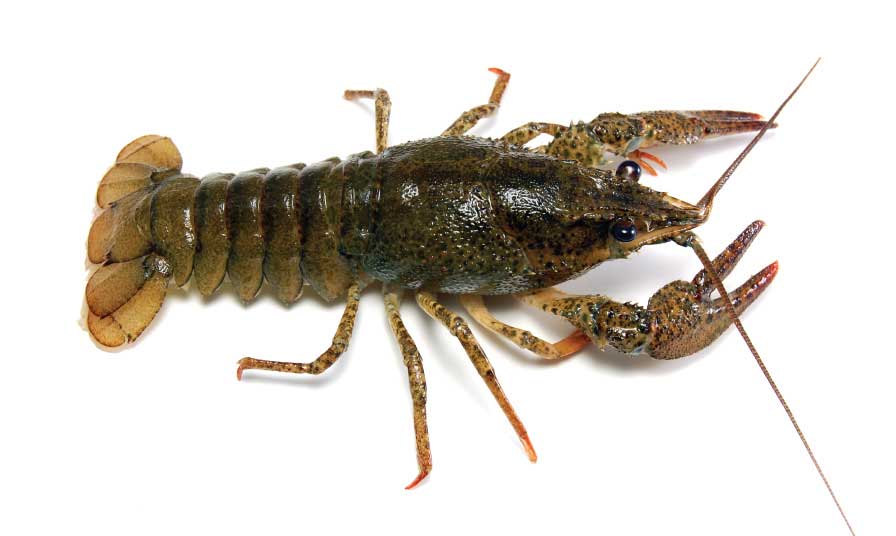 Вот он – рак!
Попробуй выбрать из предложенных фотографий те, 
на которых изображены ракообразные, 
то есть похожие на рака животные
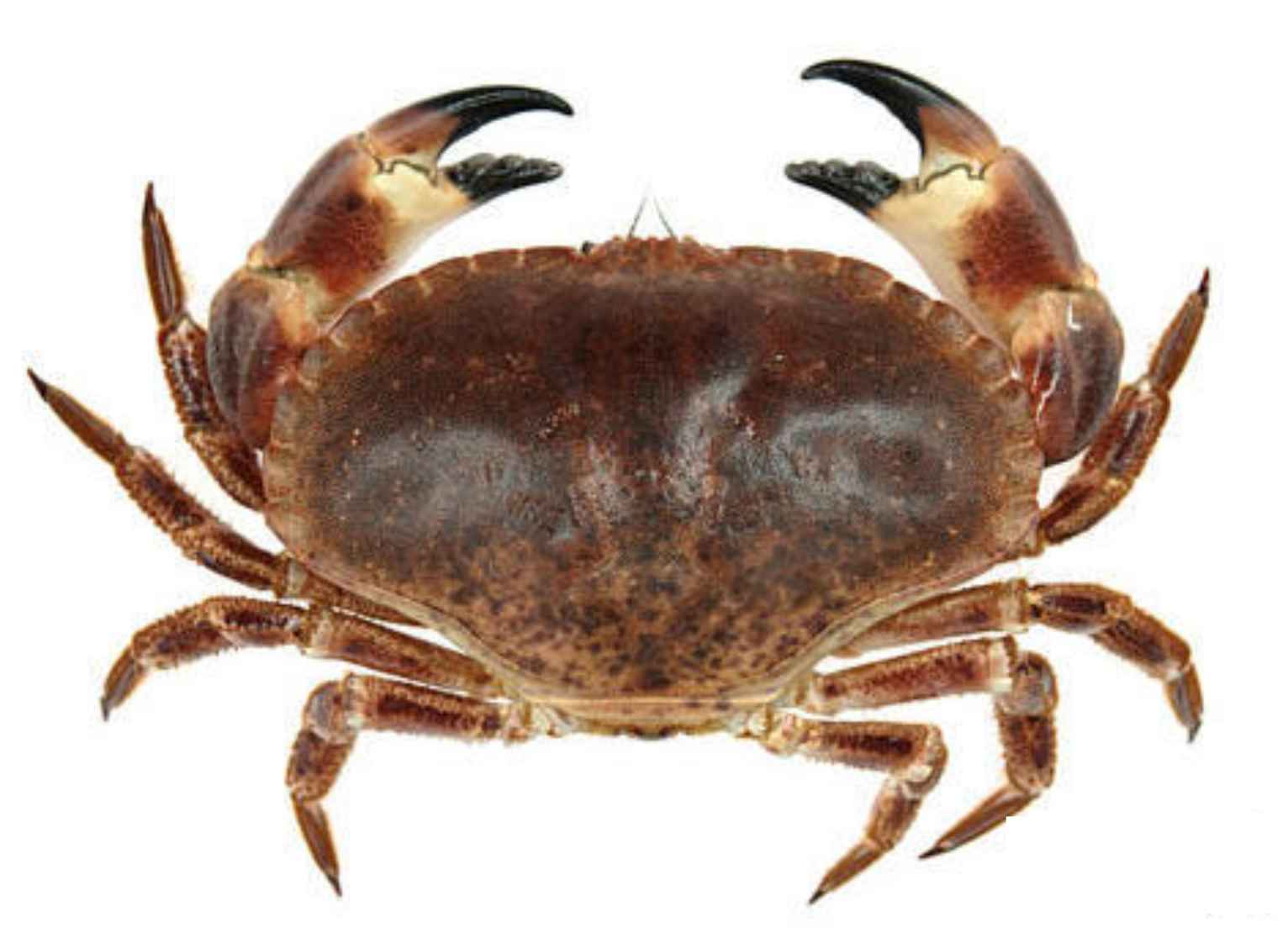 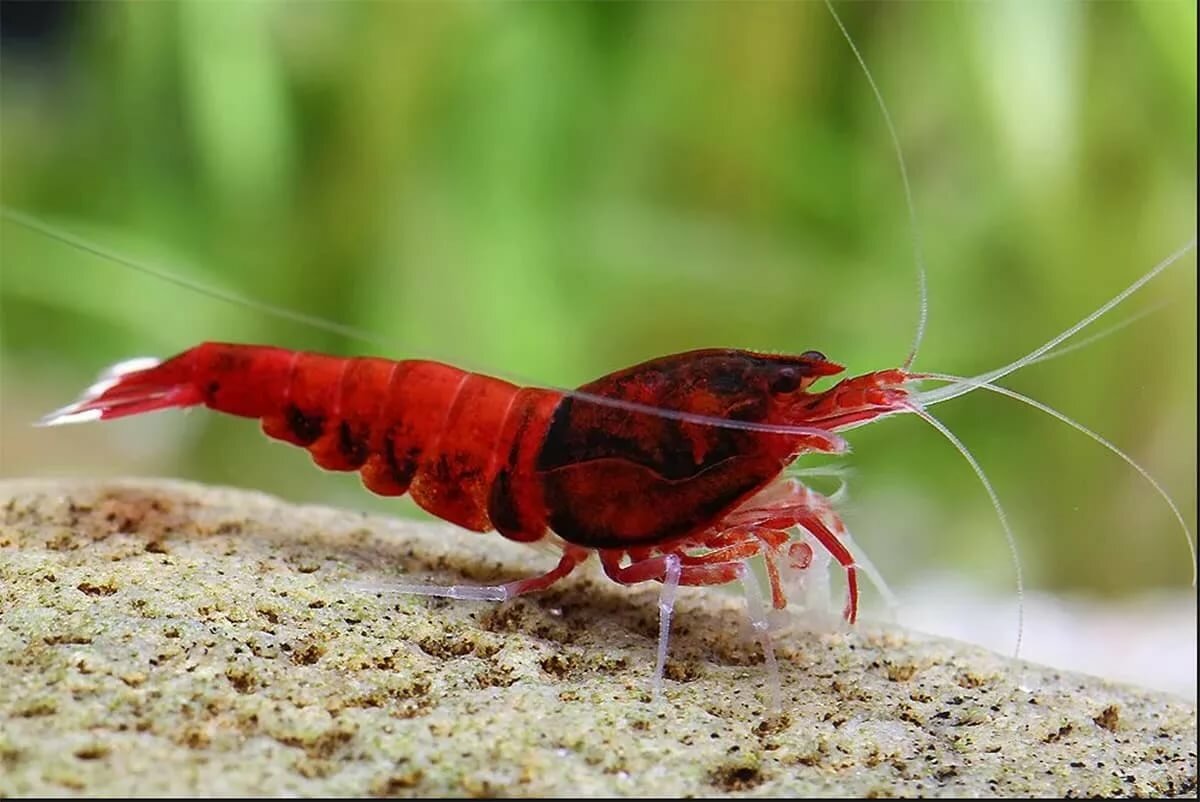 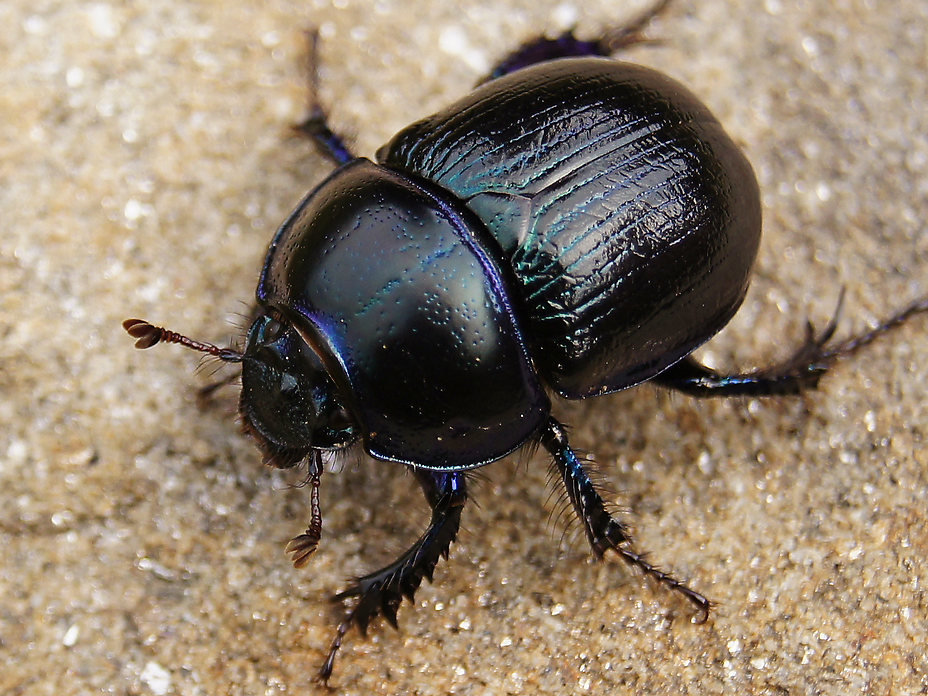 Краб
Креветка
Жук
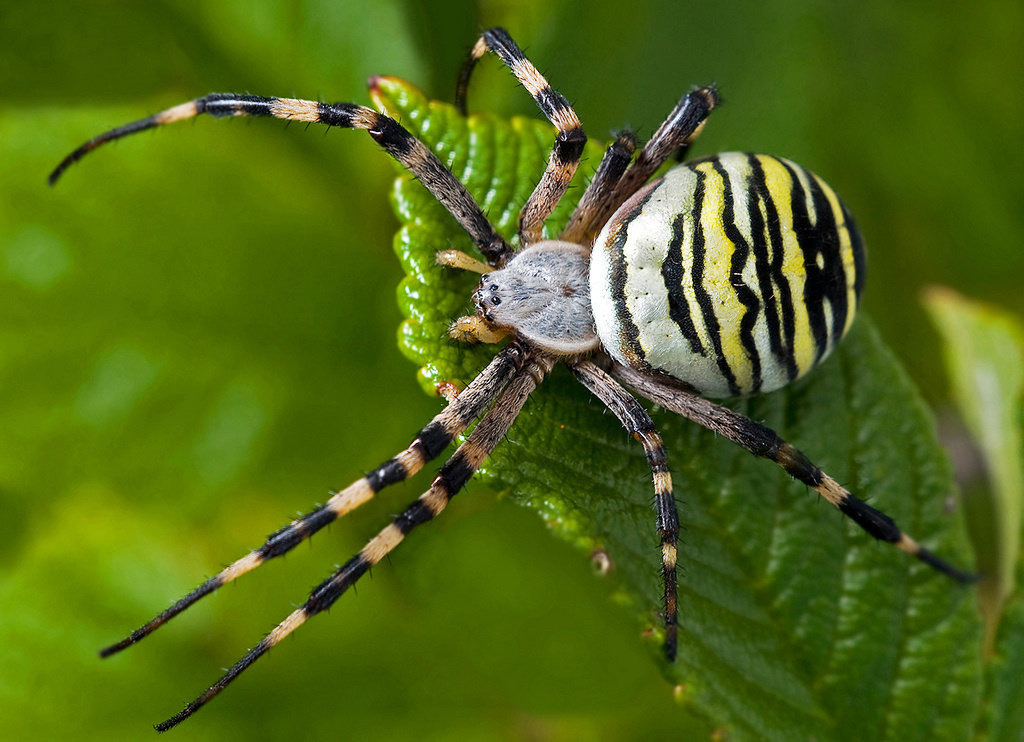 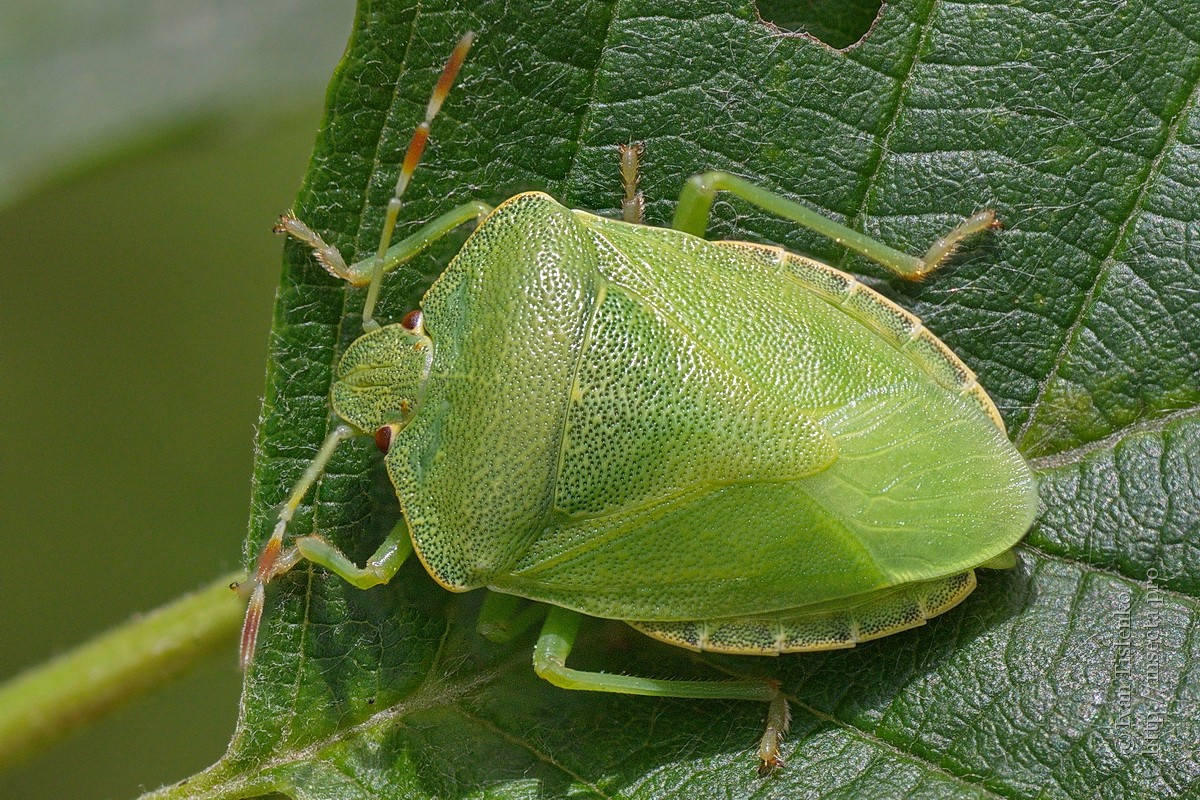 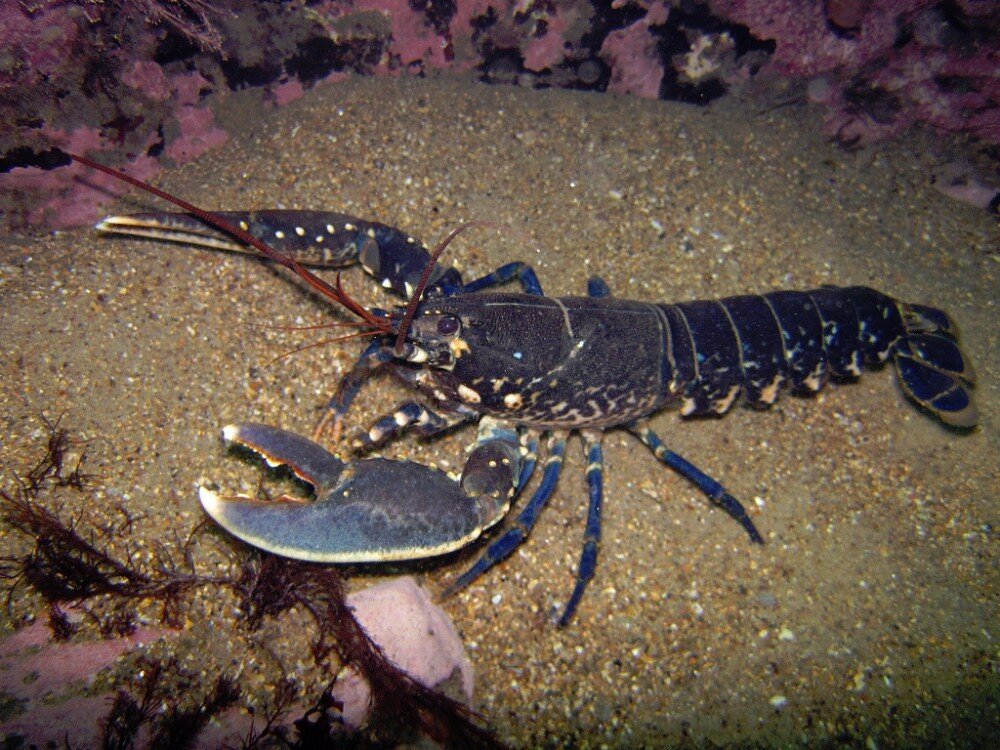 Паук
Клоп
Омар
Да-да, и креветки, и разные крабы, и омары – все они ракообразные. Ученые относят к этой группе и многих других, на первый взгляд, не столь похожих на рака животных
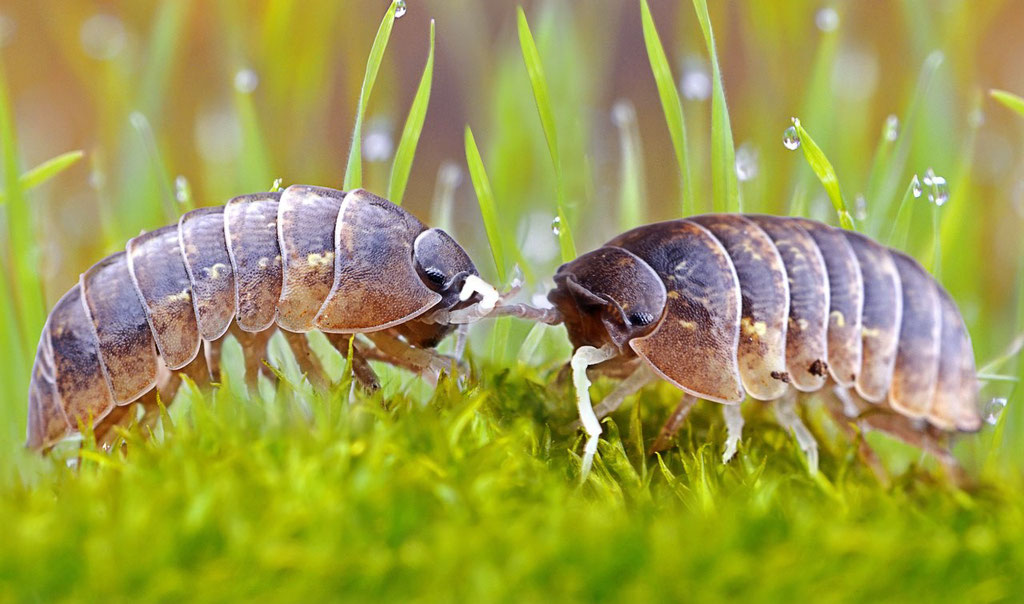 Представь себе, мокрицы, с которыми ты, возможно встречался на даче или даже в городе, тоже ракообразные
Ракообразные – дальние родственники пауков и насекомых. Посмотри, как похоже у них выглядят ножки – каждая состоит из нескольких частей – их называют «членики». А всю эту веселую компанию ученые именуют ЧЛЕНИСТОНОГИЕ
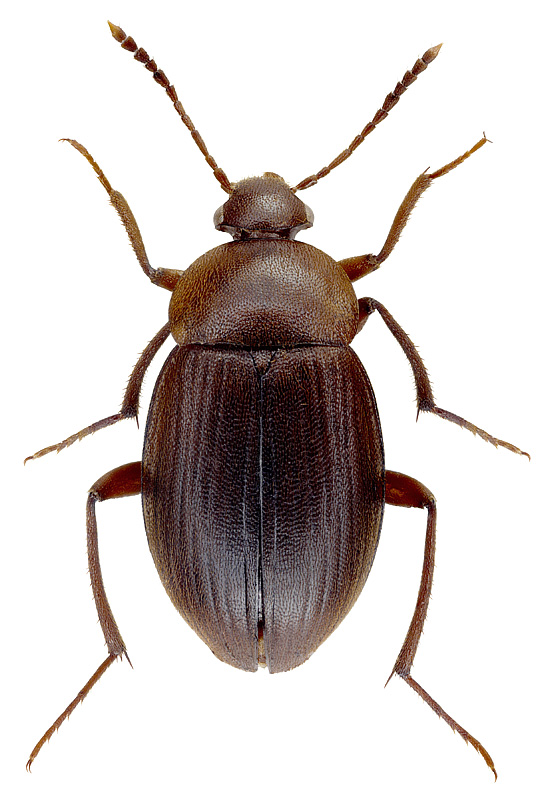 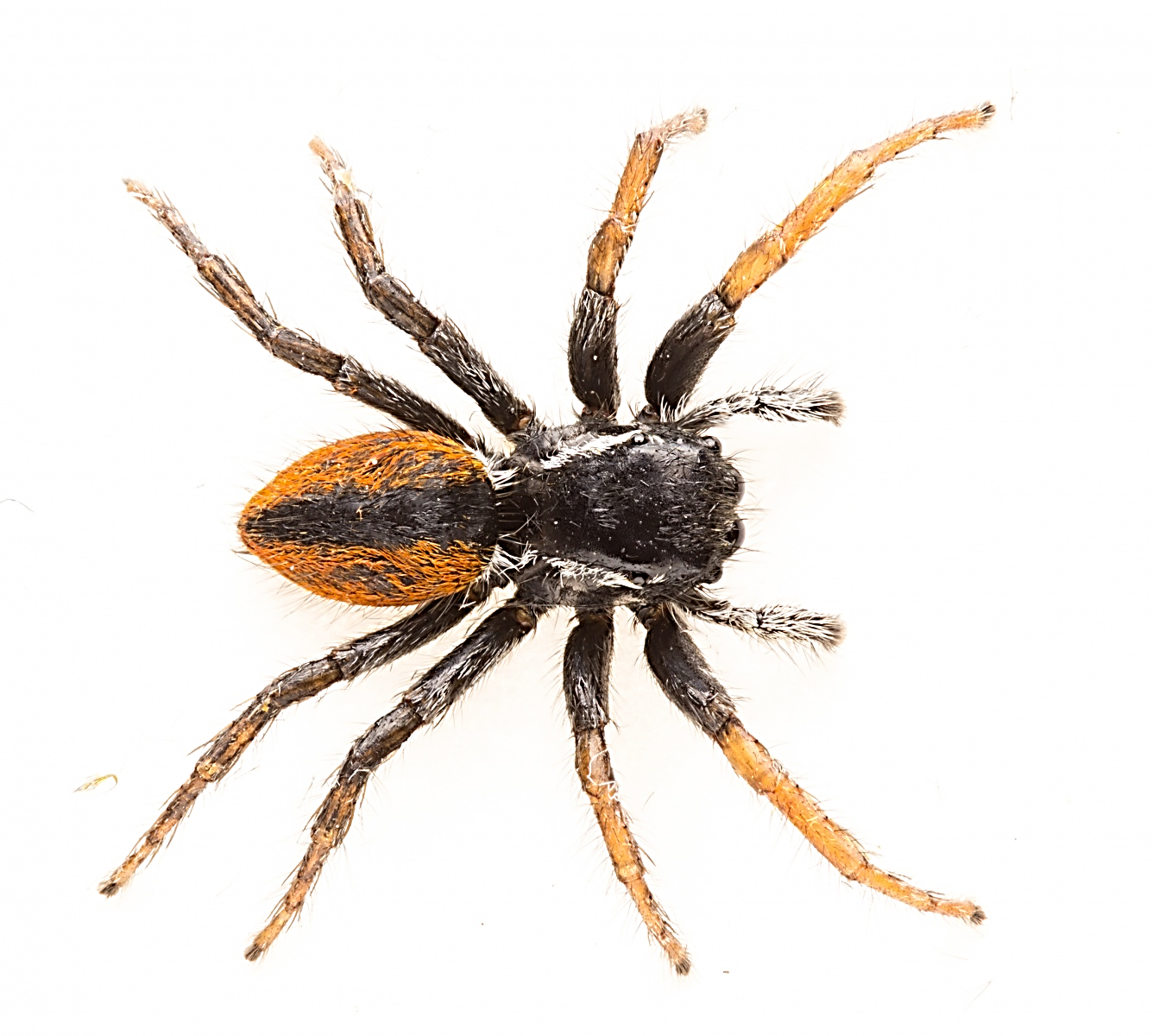 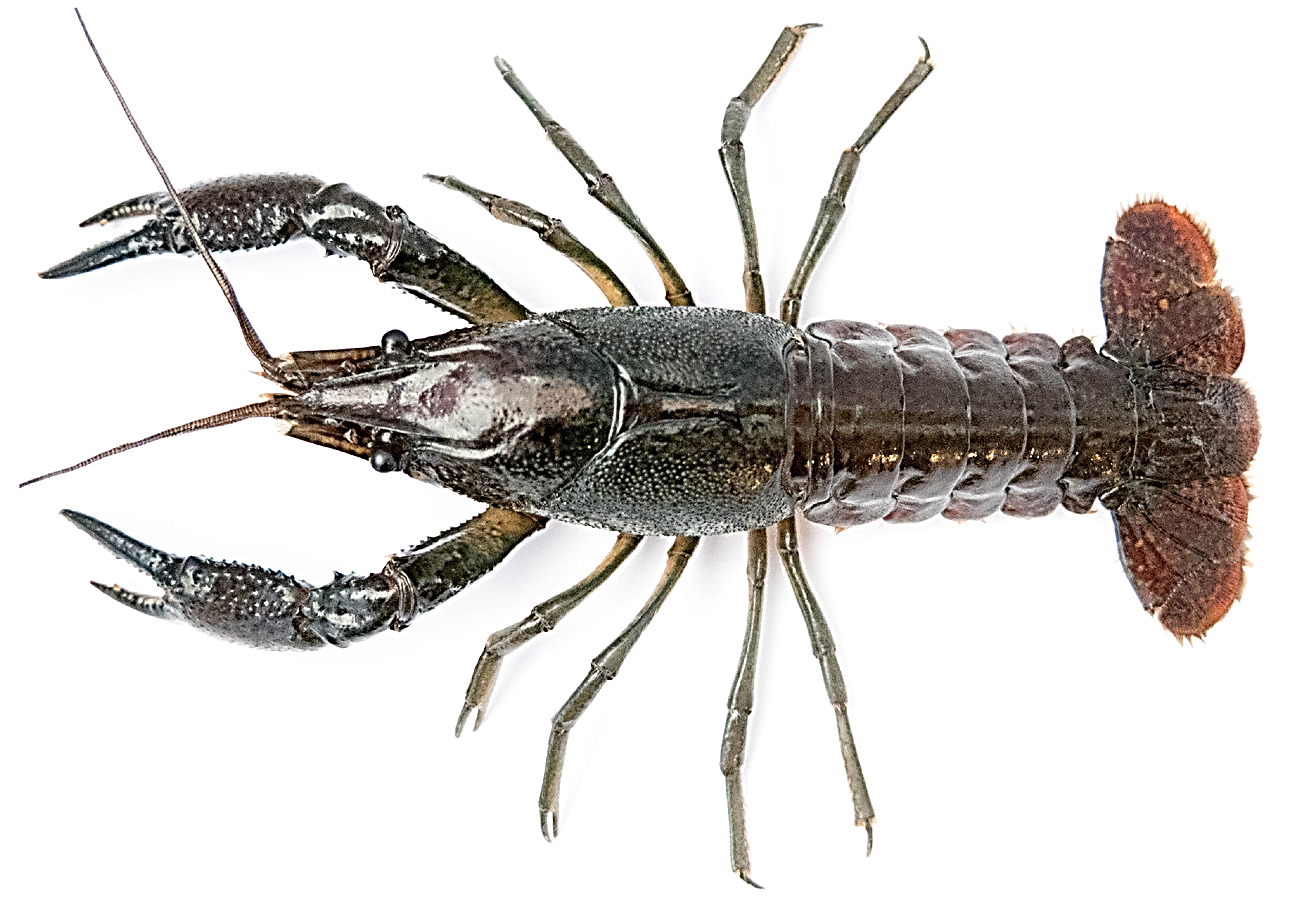 Насекомое
Паук
Ракообразное
Действительно, как бы не выглядели ноги у этих животных, 
хорошо видно, что каждая из них состоит из нескольких частей
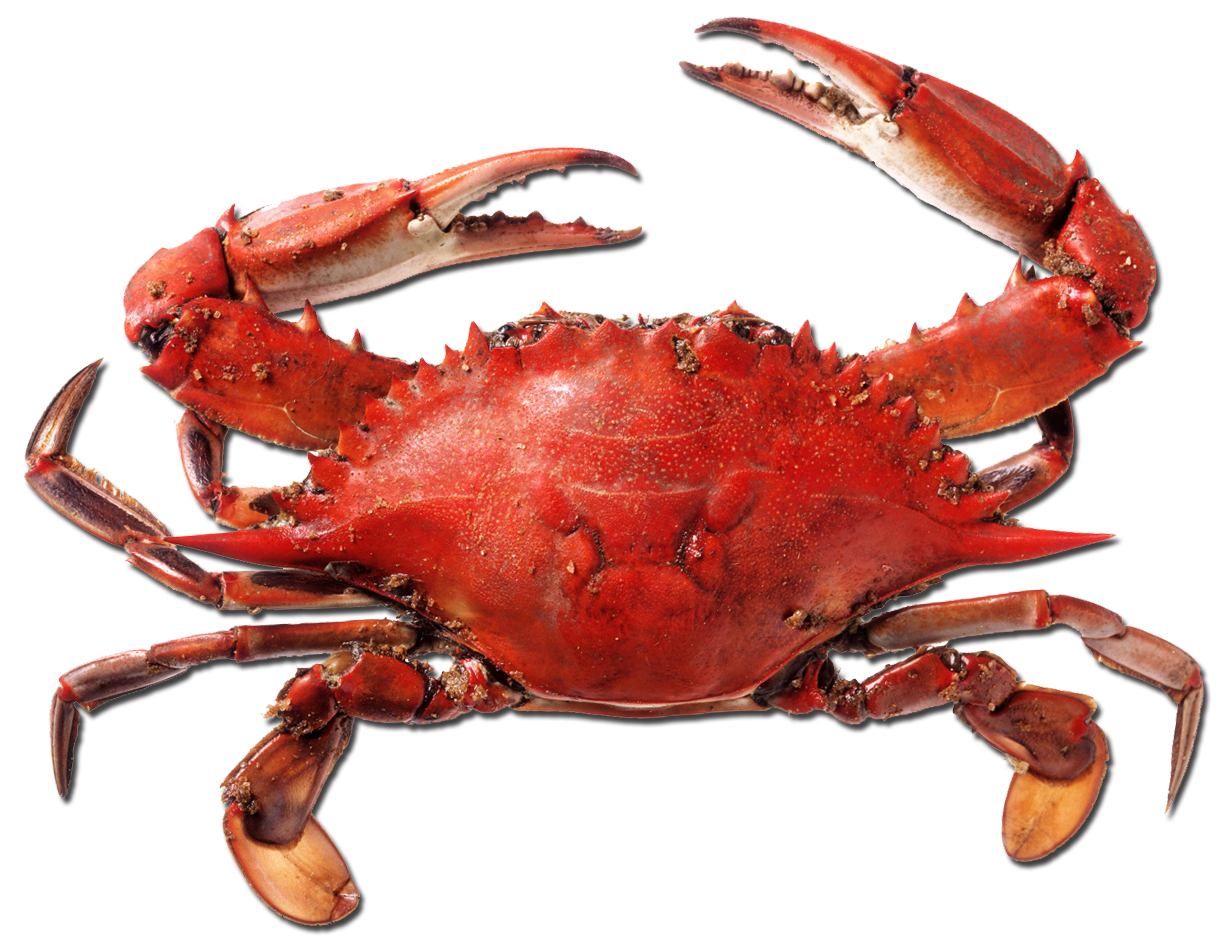 Насекомых, пауков и раков можно отличить по количеству ног.
Вспомни, у кого сколько ног (у рака ты их можешь 
просто посчитать )
Чтобы проверить себя – щёлкни «мышкой»
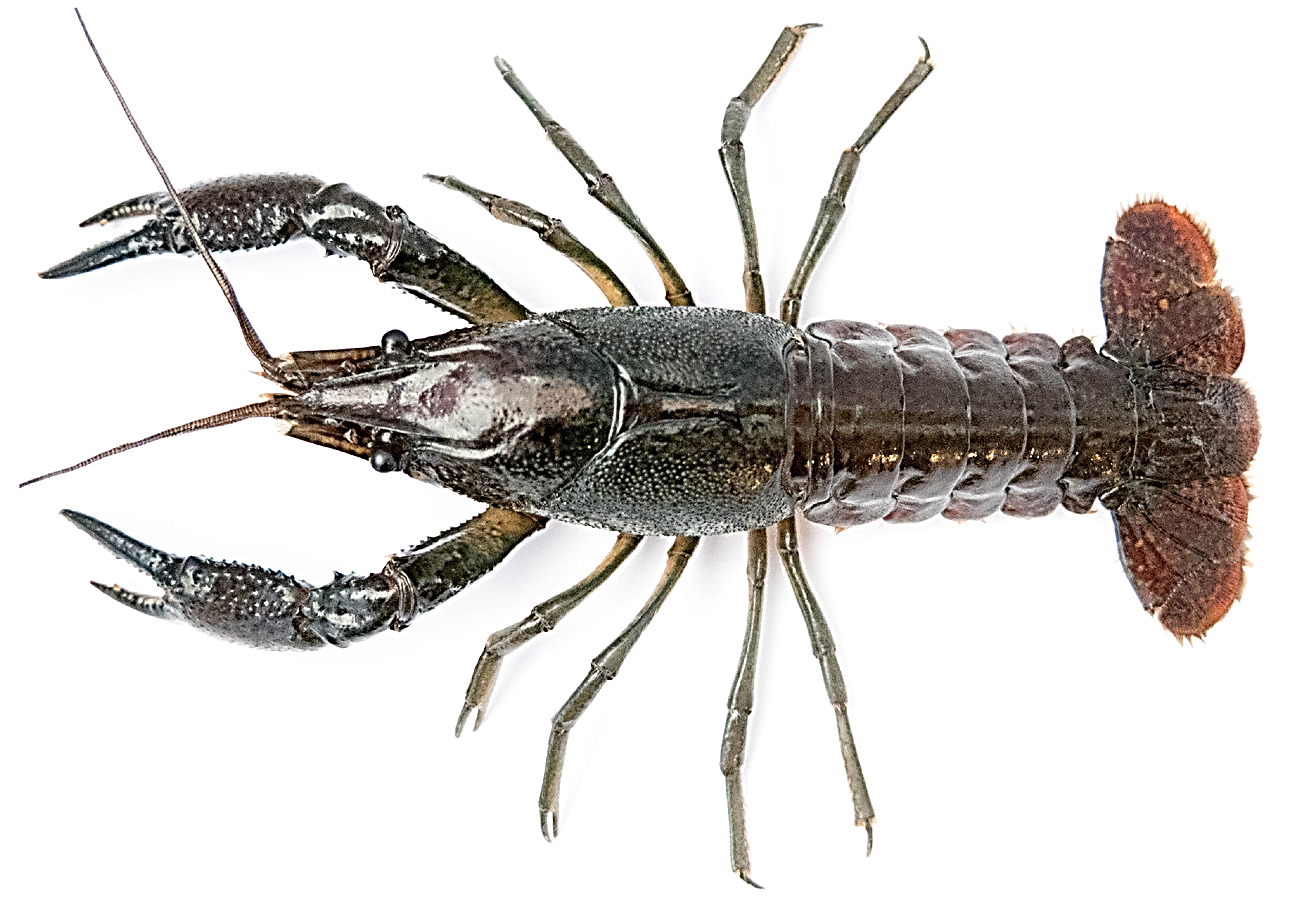 Пауки                              ?
8 ног
6 ног
Насекомые                    ?
10 ног
Раки и крабы                ?
Учти, не у всех ракообразных именно 10 ходильных ног, 
как у раков и крабов!!!
Ноги служат ракам, омарам и крабам служат для передвижения, захвата и разделки пищи, и не только.
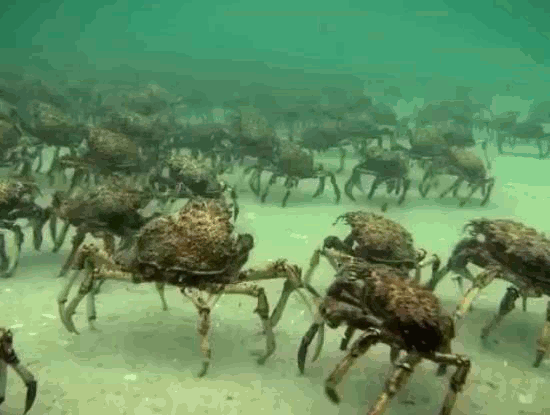 Пара самых больших и массивных ног — клешни. С их помощью животные могут брать пищу
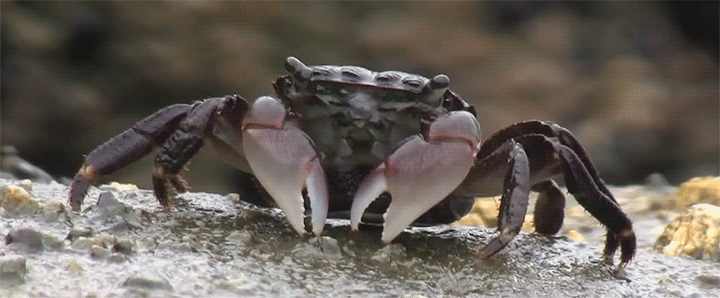 Кроме того, животные используют клешни, чтобы защищаться от хищников и драться друг с другом.
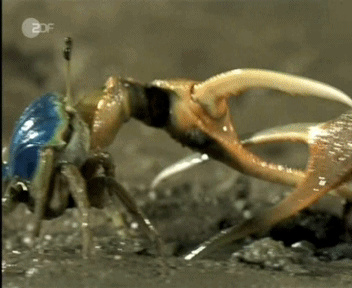 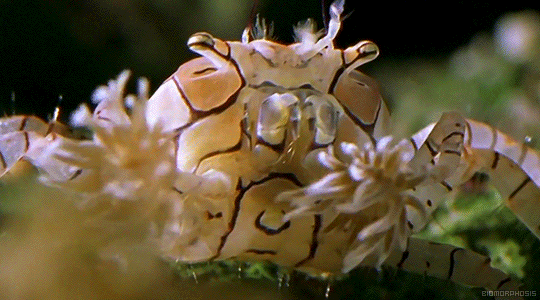 Этого краба называют «манящий краб». 
Хочешь узнать, почему? Нажимай на кнопку
Думаешь, у краба – боксера волосатые клешни? А вот и нет!!! Почему он так странно выглядит и зачем размахивает клешнями, можно узнать, нажав на кнопку
История 
манящего краба
История 
краба боксера
Все тело рака, его конечности, антенны покрыты твёрдой оболочкой – внешним скелетом. 
Эта оболочка состоит из того же вещества, 
что и у насекомых.
Вспомни, как оно называется
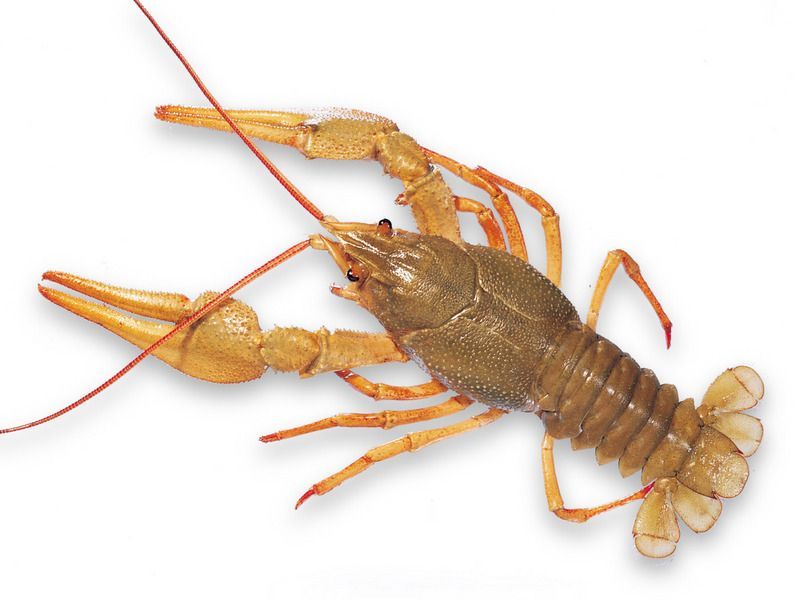 ХИТИН
Правильный ответ
Составь слово из первых букв названий животных и растений
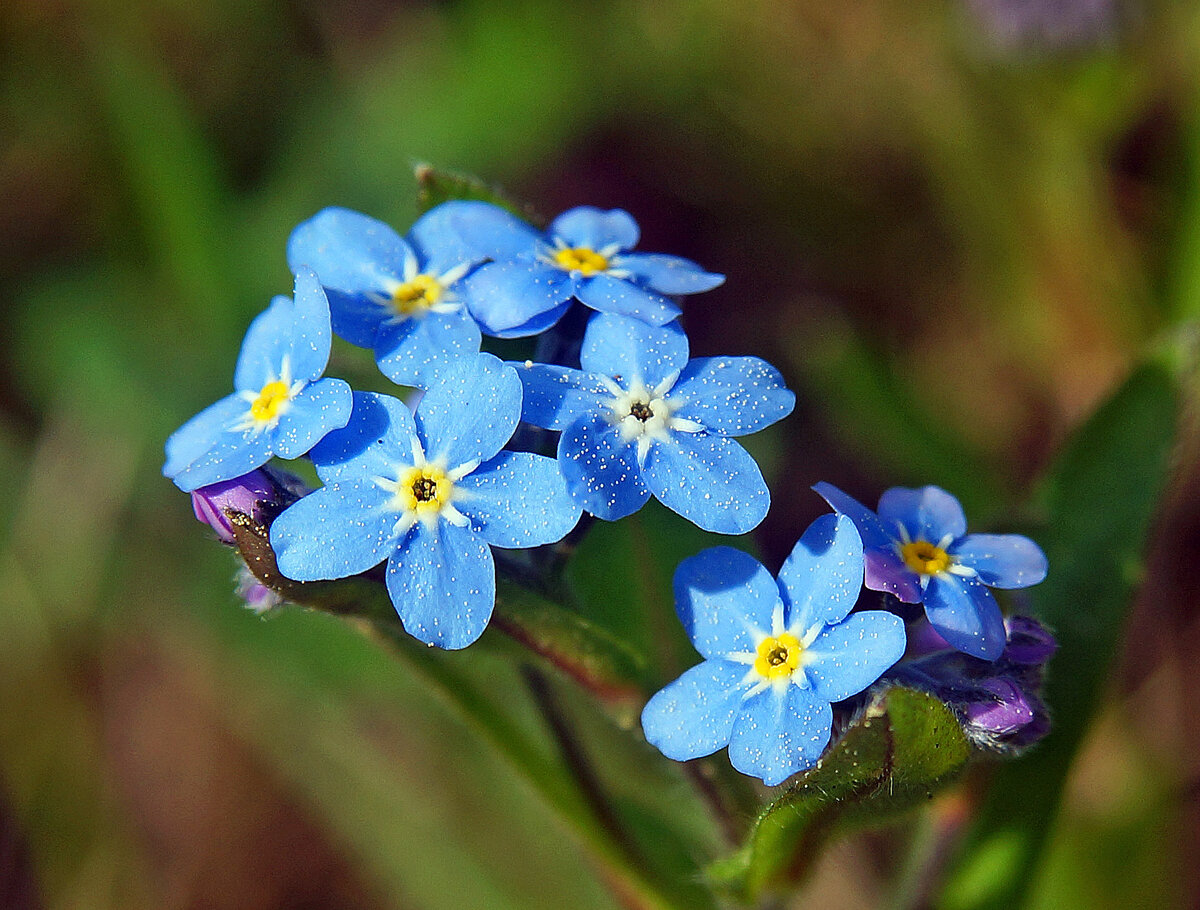 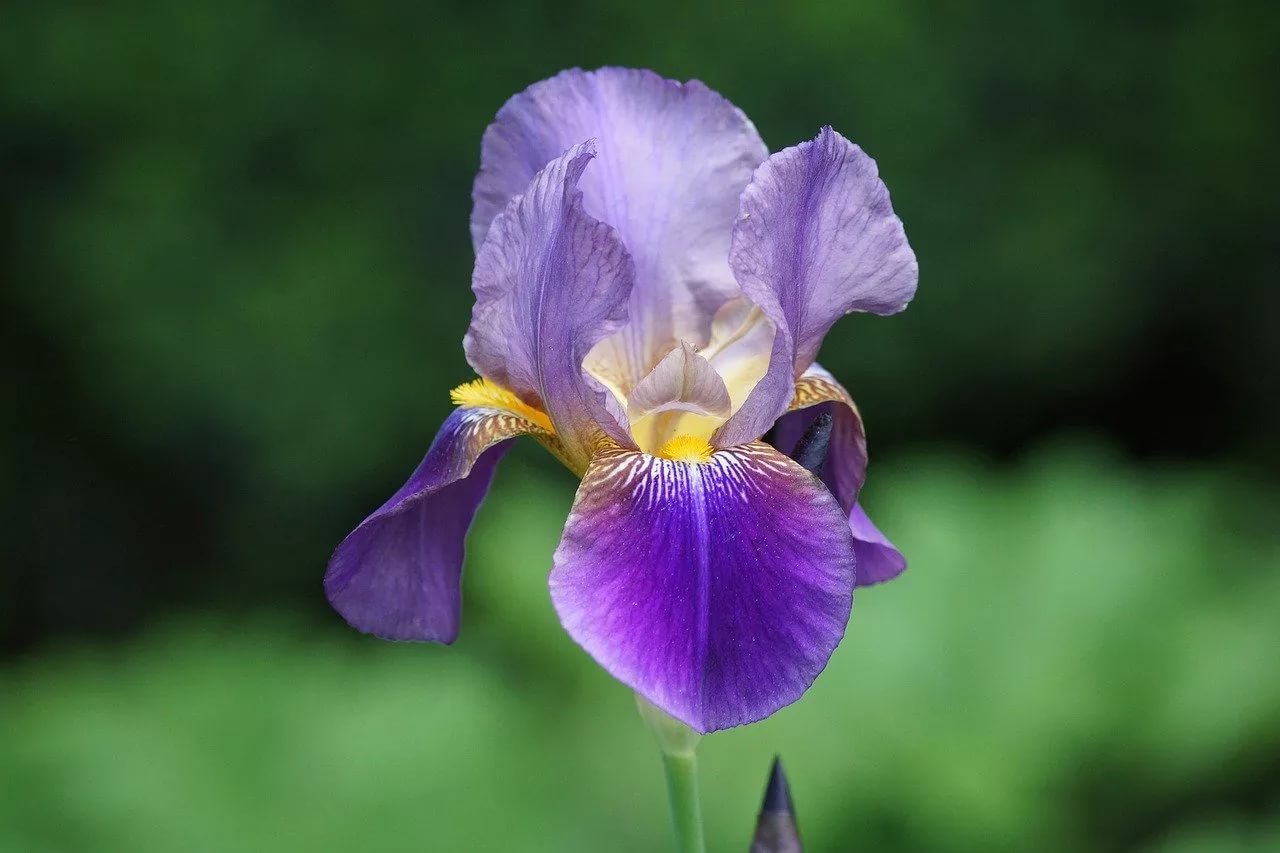 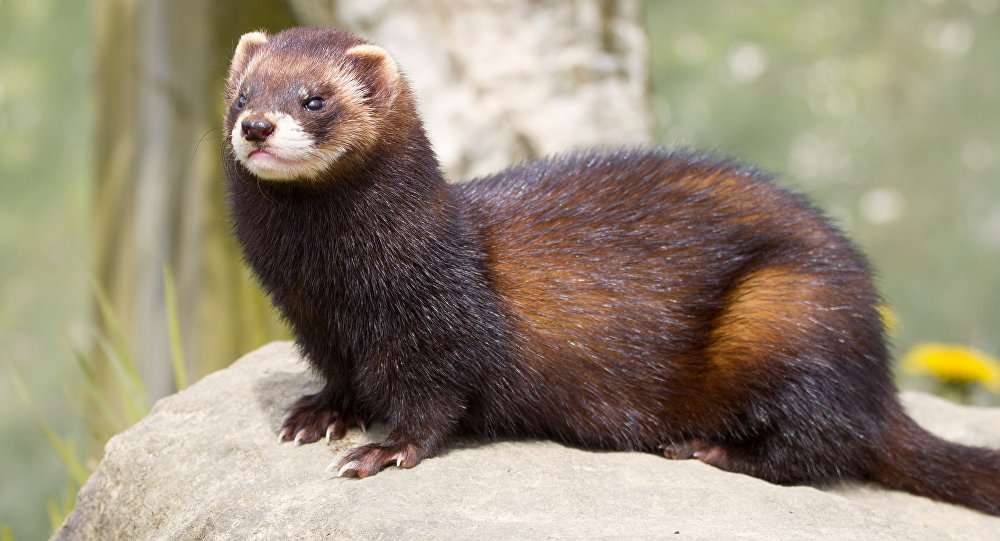 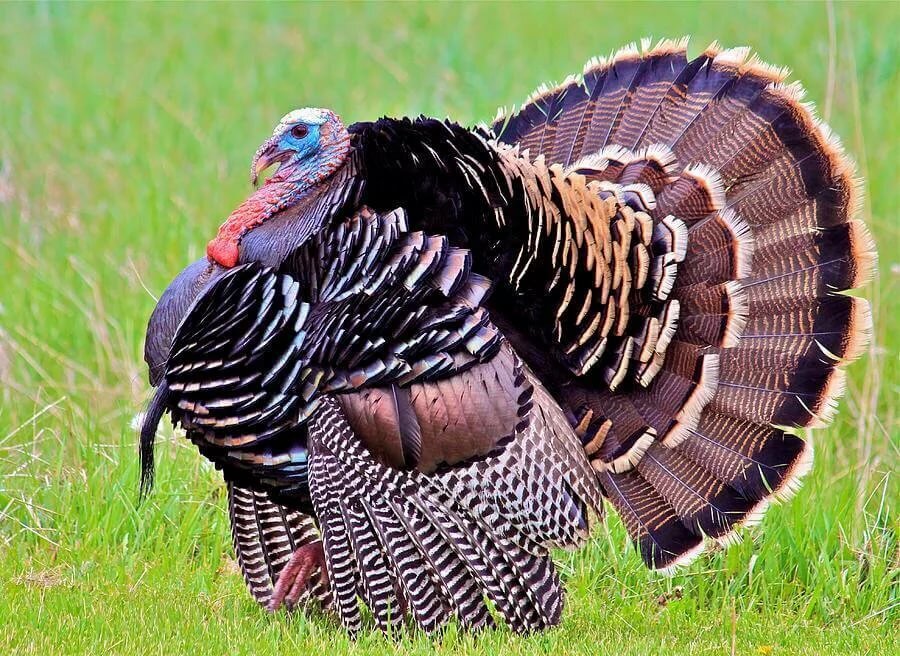 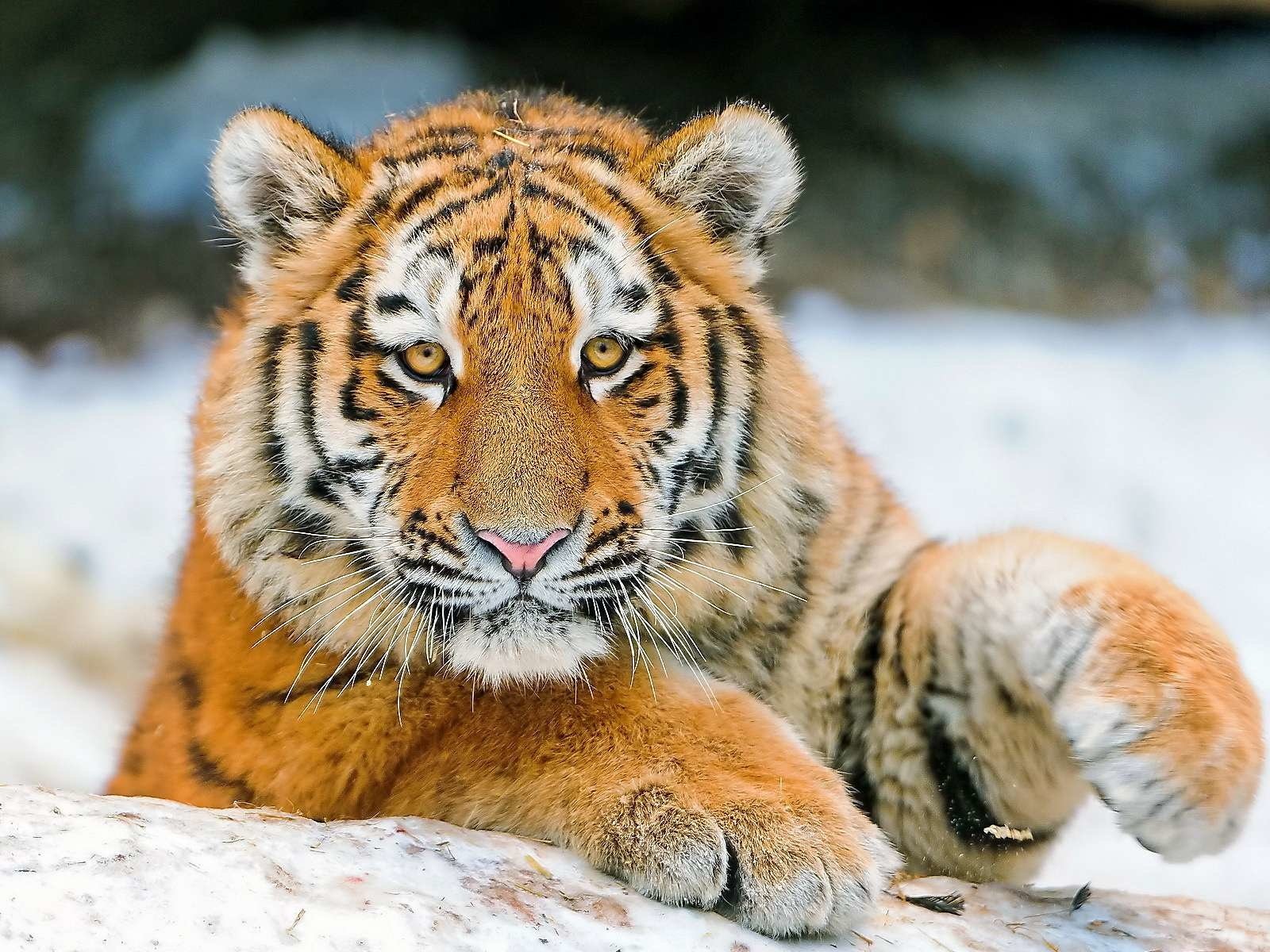 Подсказка
Хитин образует прочный панцирь, защищающий ракообразных от врагов. Но возникает серьезная проблема: как же животным расти, ведь хитин не способен растягиваться?
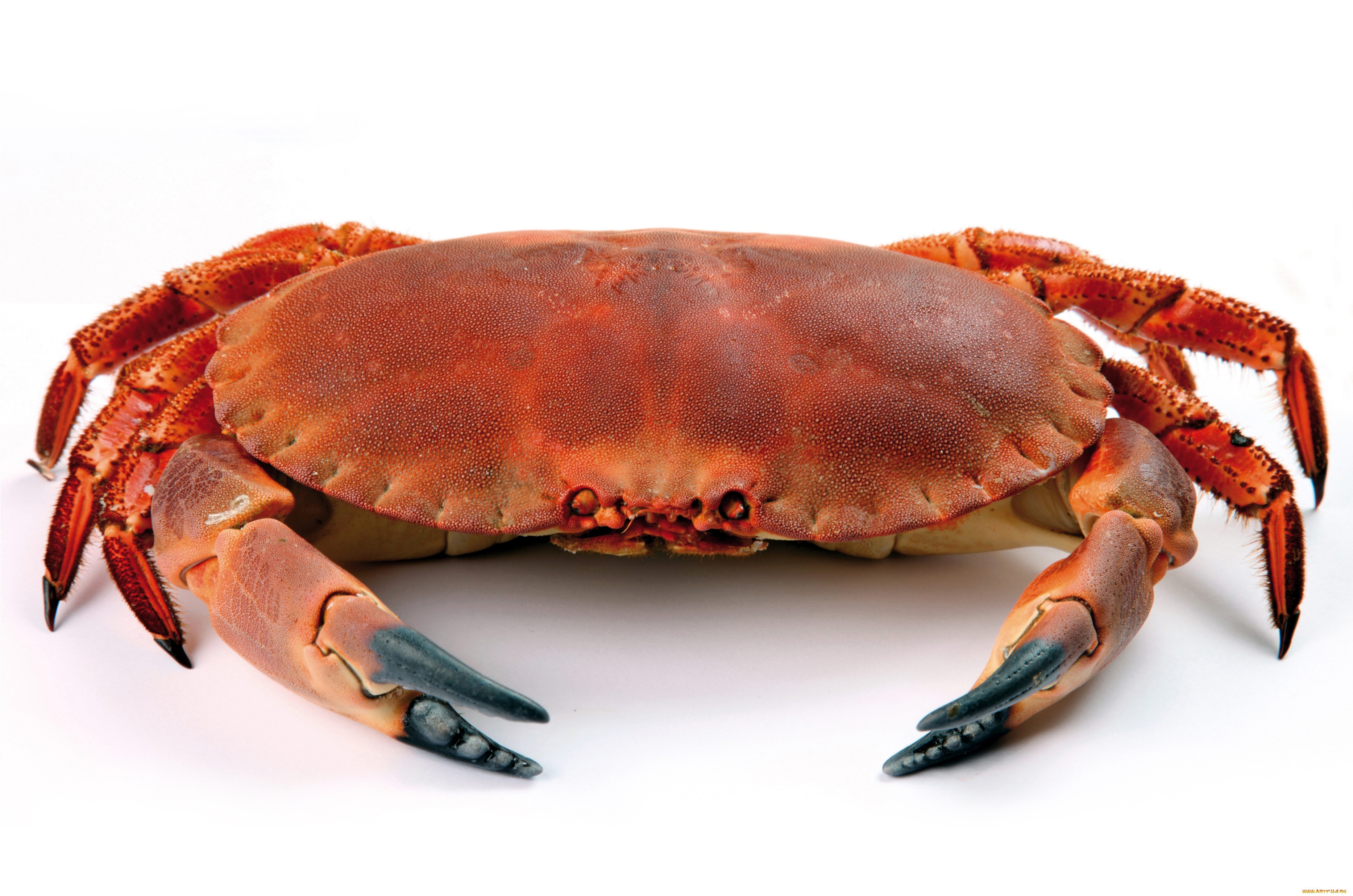 Но у некоторых ракообразных брюшко мягкое. Нажми на кнопку и узнай, как они живут
История рака отшельника
Ракообразные решают эту проблему с помощью регулярных линек. Когда старый панцирь лопается, из него выбирается мягкое и беззащитное животное. На затвердение нового покрова уходит некоторое время, в этот период животное прячется в укромном месте и растет.
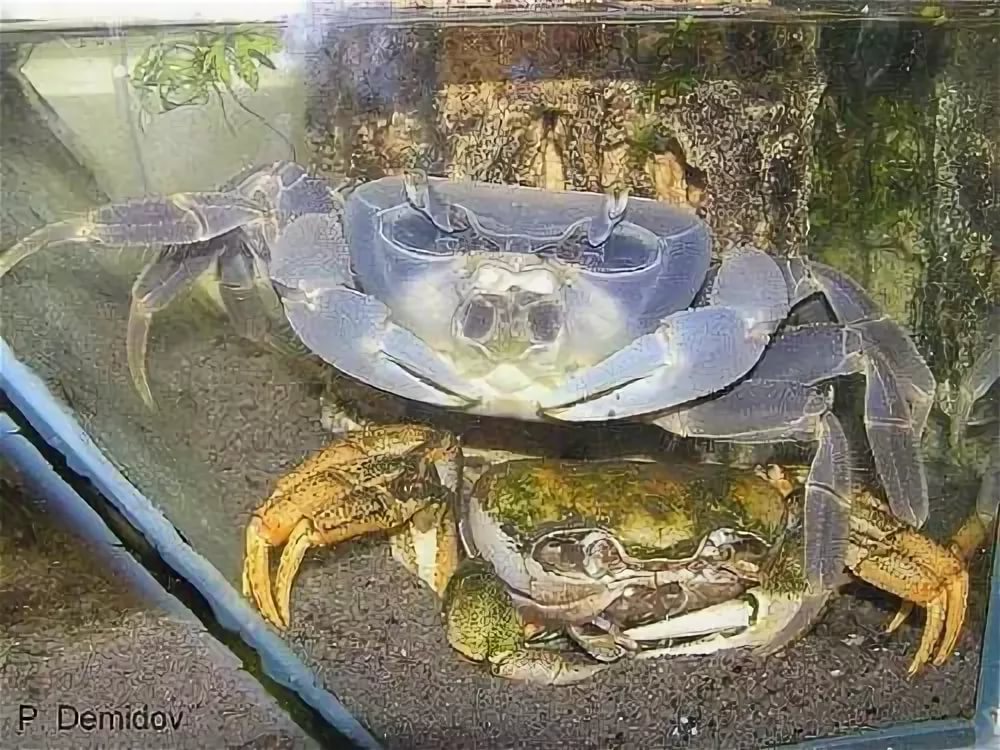 Выбравшийся из старого панциря краб
Старый панцирь
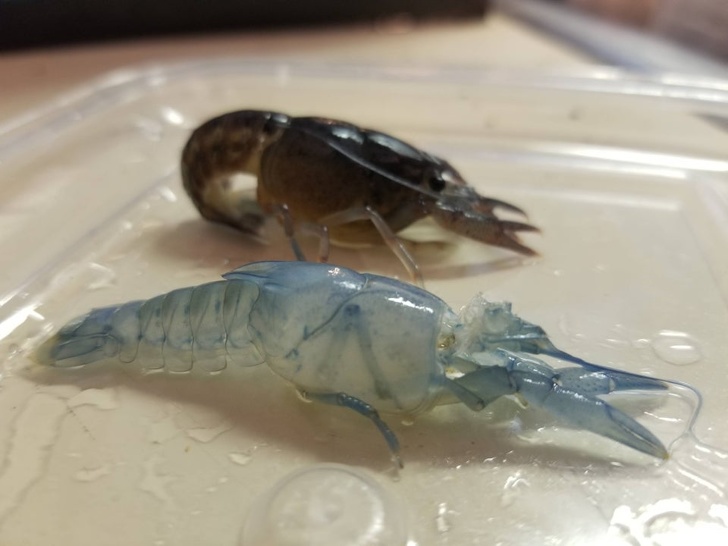 Старый панцирь
Выбравшийся из старого панциря рак
А это старый панцирь, из которого выбралась после линьки креветка и удалилась куда-то ждать, когда затвердеет новый. В общем, когда приходит время подрасти, ракообразные выбираются из старого панциря, почти как мы – из комбинезона
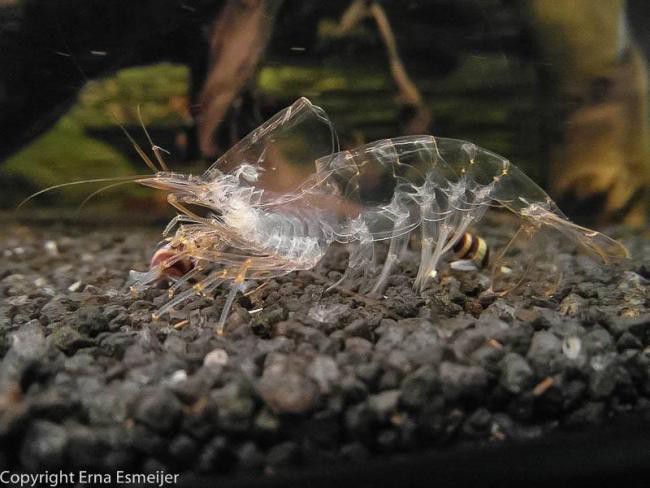 У ракообразных голова приросла к груди, поворачивать её 
они не могут. Поэтому у них выделяют головогрудь и брюшко
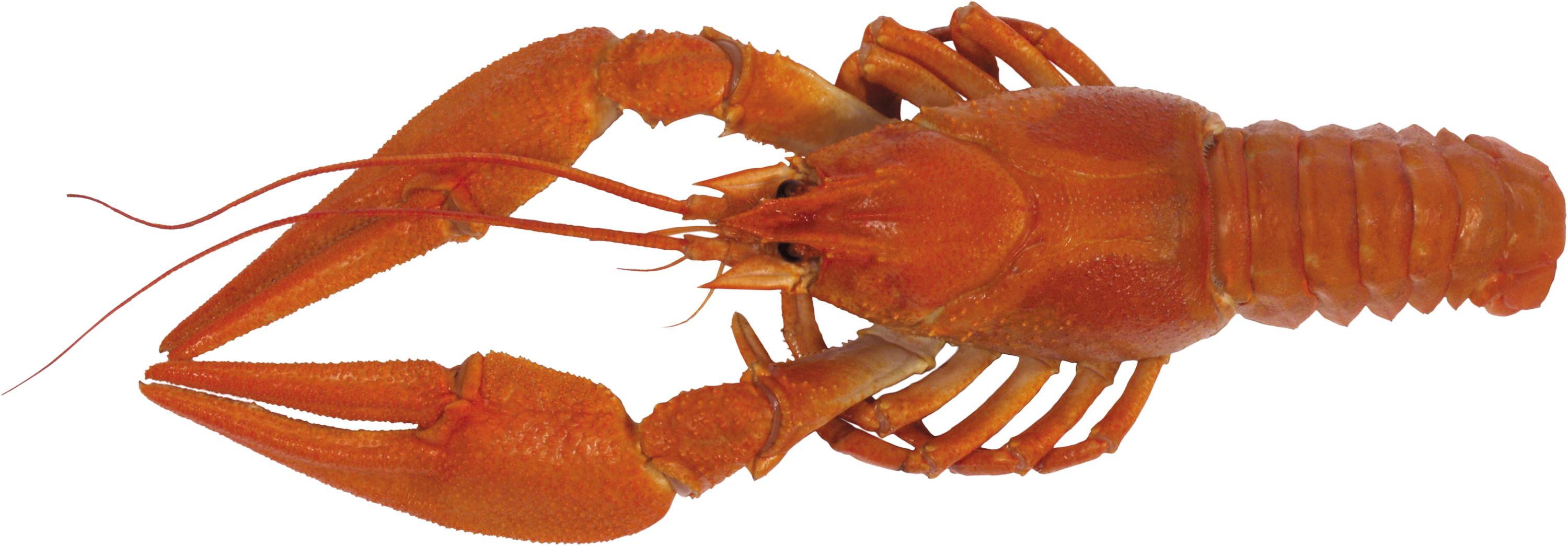 ГОЛОВОГРУДЬ
(голова + грудь)
БРЮШКО
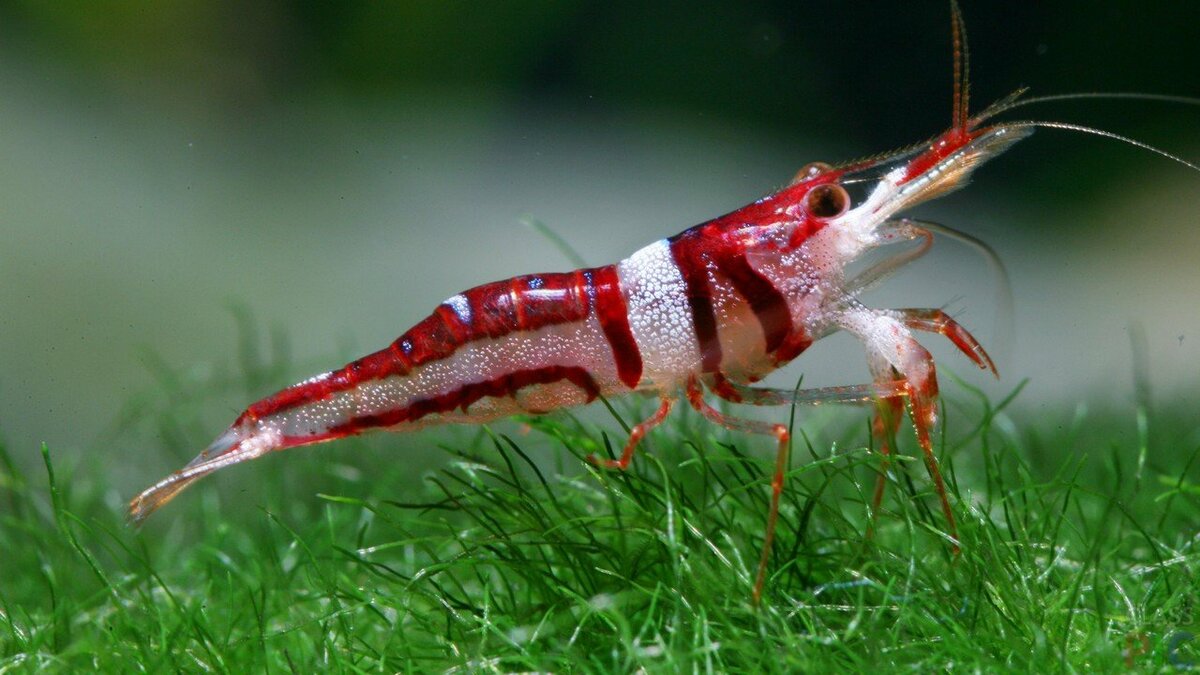 А как же с крабами??? Где у них брюшко?
Давайте перевернем краба и посмотрим на него снизу (щёлкни мышкой)
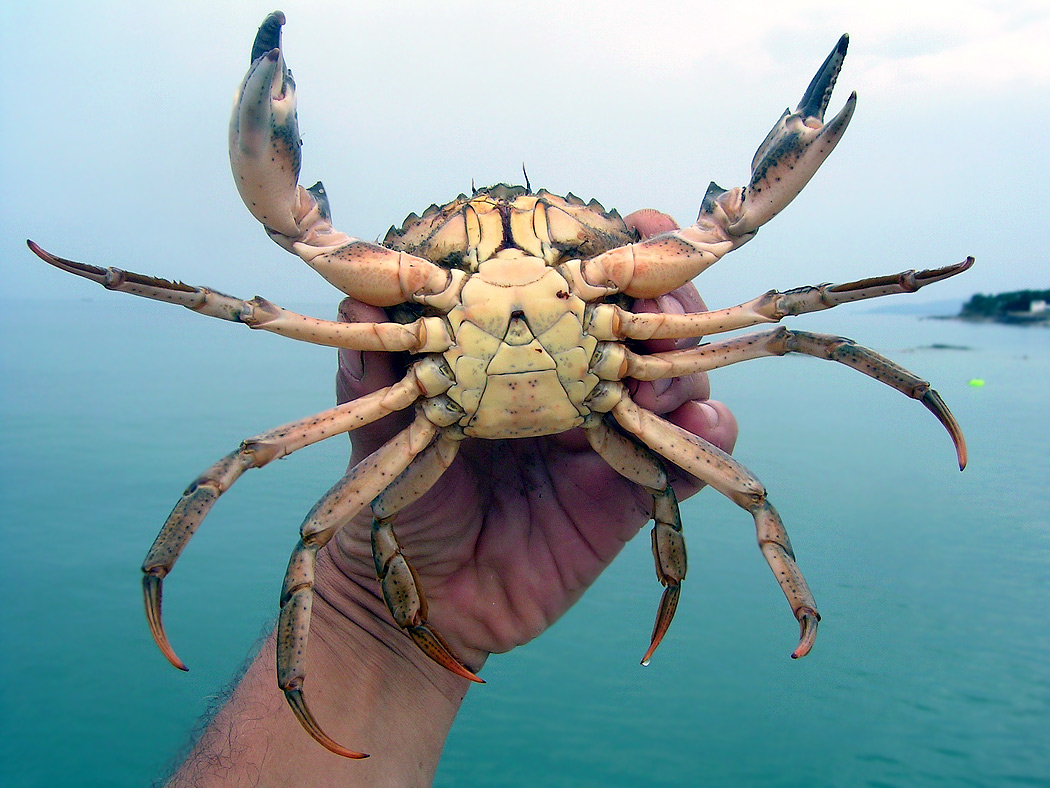 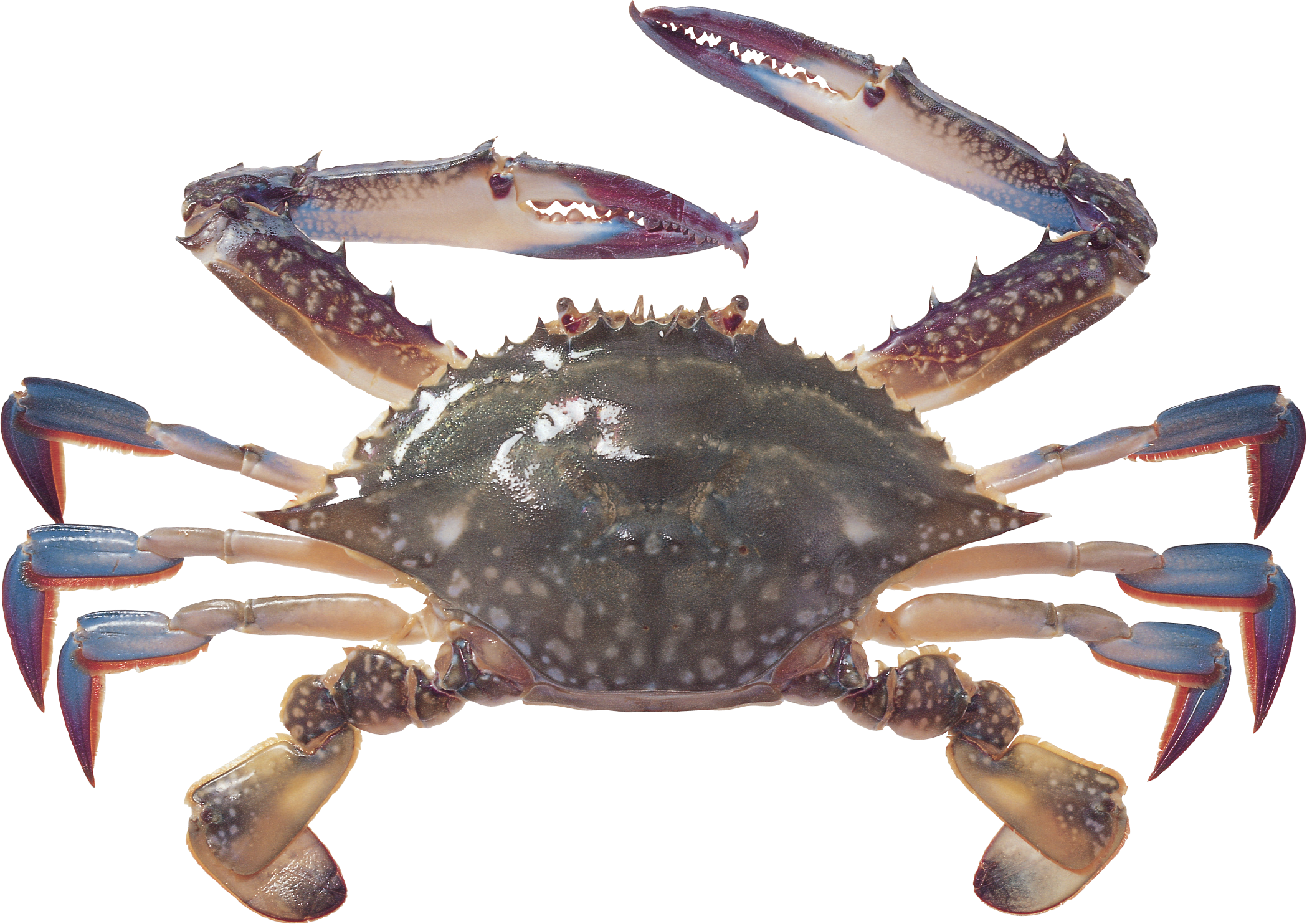 Вот же оно – брюшко!!!Просто у крабов оно совсем маленькое, и они подгибают его под себя
Глаза у многих ракообразных расположены на стебельках 
и могут поворачиваться в разные стороны.
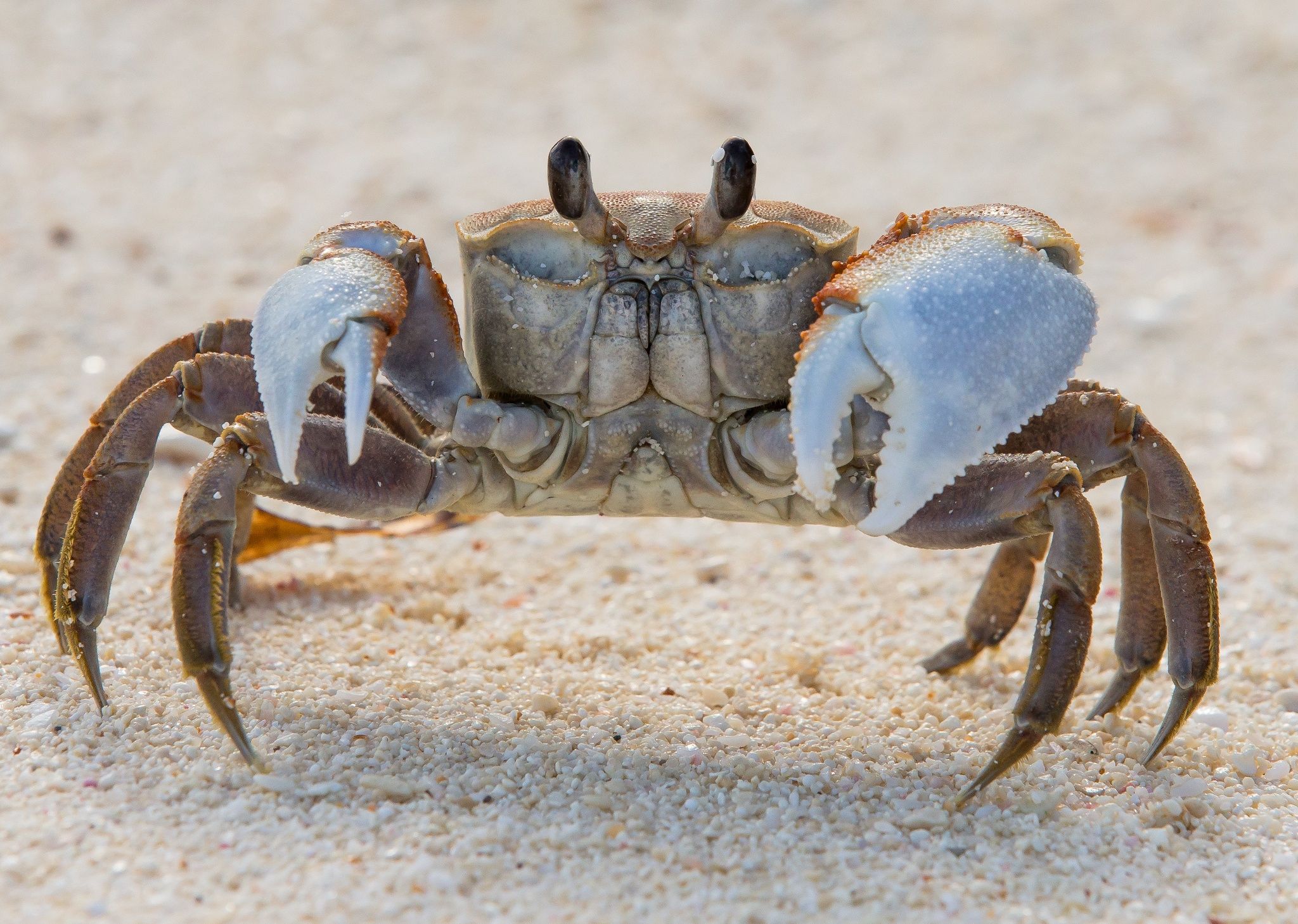 Благодаря этим стебелькам глаза могут поворачиваться 
в разные стороны, как у этой креветки богомола.
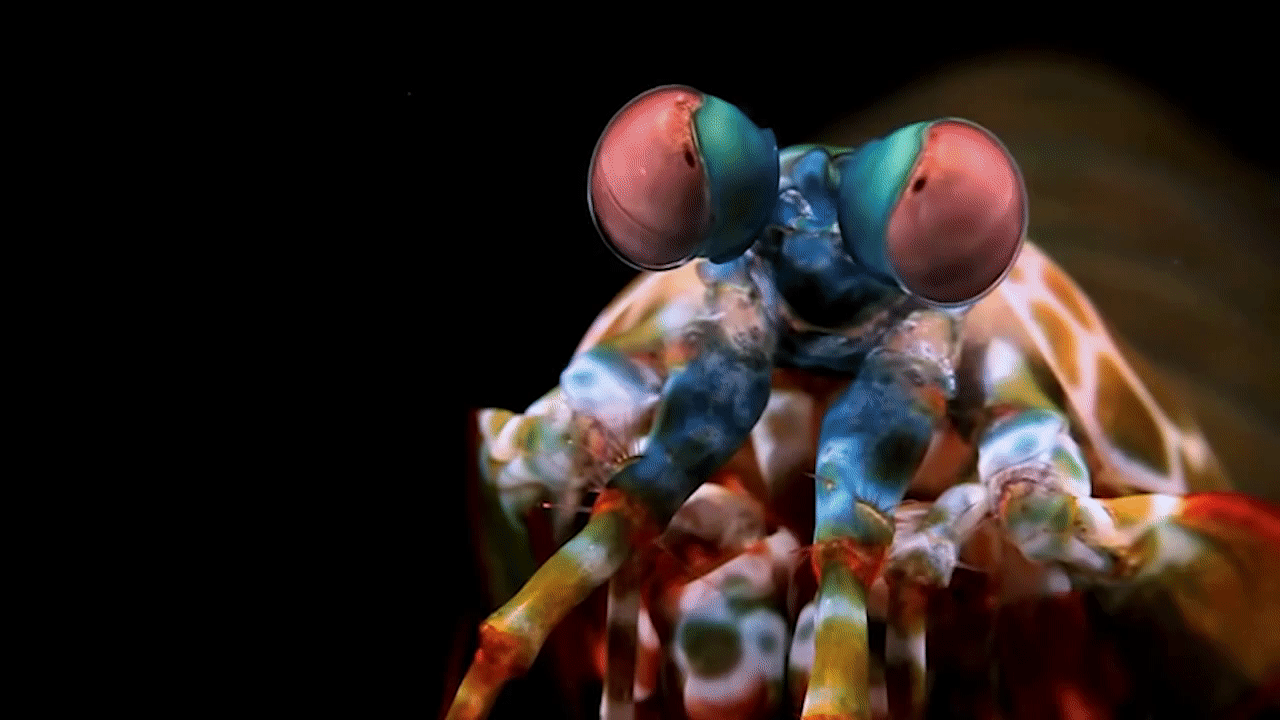 У этой креветки зрение отличное! Она даже 
различает цвета
Добрую креветку богомолом не назовут! Нажми и узнай страшную правду .
История креветки богомола
Видит большинство ракообразных, честно говоря, не очень хорошо, зато у них очень отлично развиты обоняние и осязание.
Антенны – с их помощью ракообразные ощупывают предметы (орган осязания)
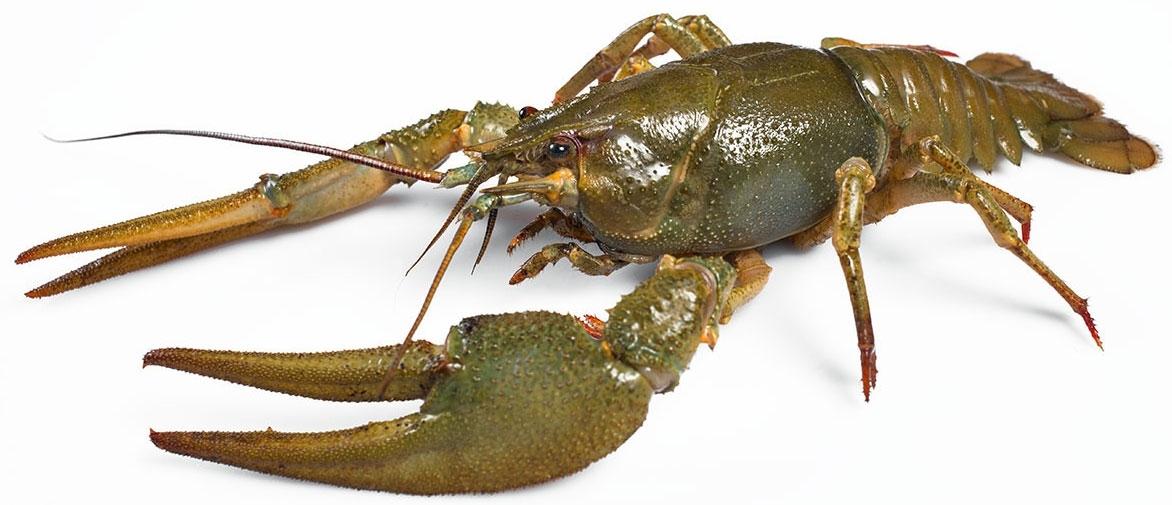 Антеннулы – с их помощью ракообразные ощущают запах (орган обоняния)
А ещё у многих ракообразных на голове есть 3 пары очень коротких конечностей! Их называют ногочелюстями, потому что они не участвуют в движении, а служат лишь для того, чтобы доставить пищу в рот.
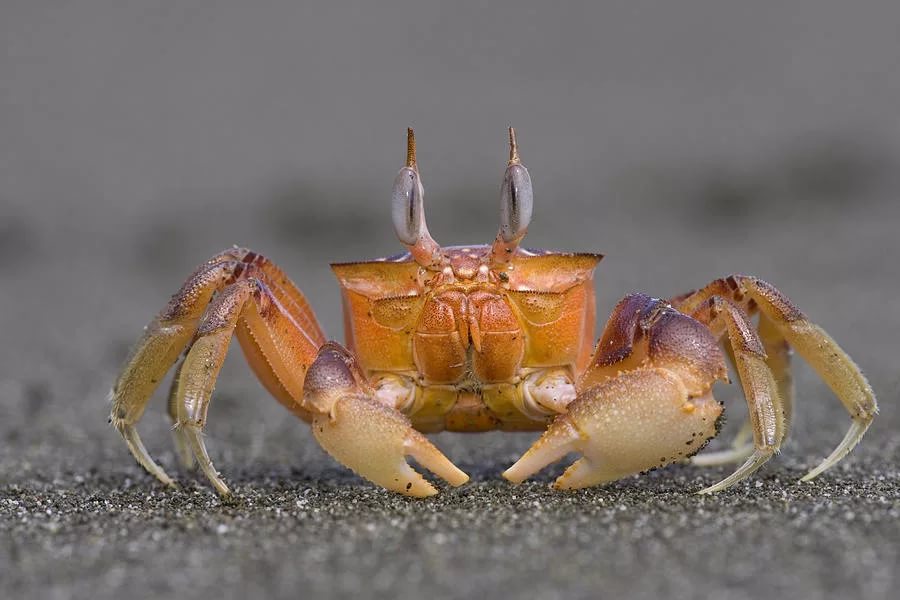 Ногочелюсти
Самые-самые… ракообразные
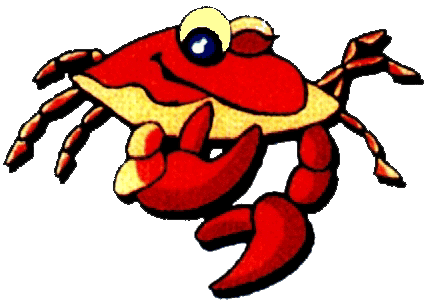 Самое многочисленное животное на Земле – это антарктический криль – небольшой рачок, длина которого редко бывает больше 6 см. Эти существа водятся в океане вблизи Антарктиды в таких огромных количествах, что ими питаются и кальмары, и рыбы, и тюлень-крабоед, и пингвины, и, конечно же, киты, которые приплывают в Антарктические воды летом, чтобы хорошо поесть
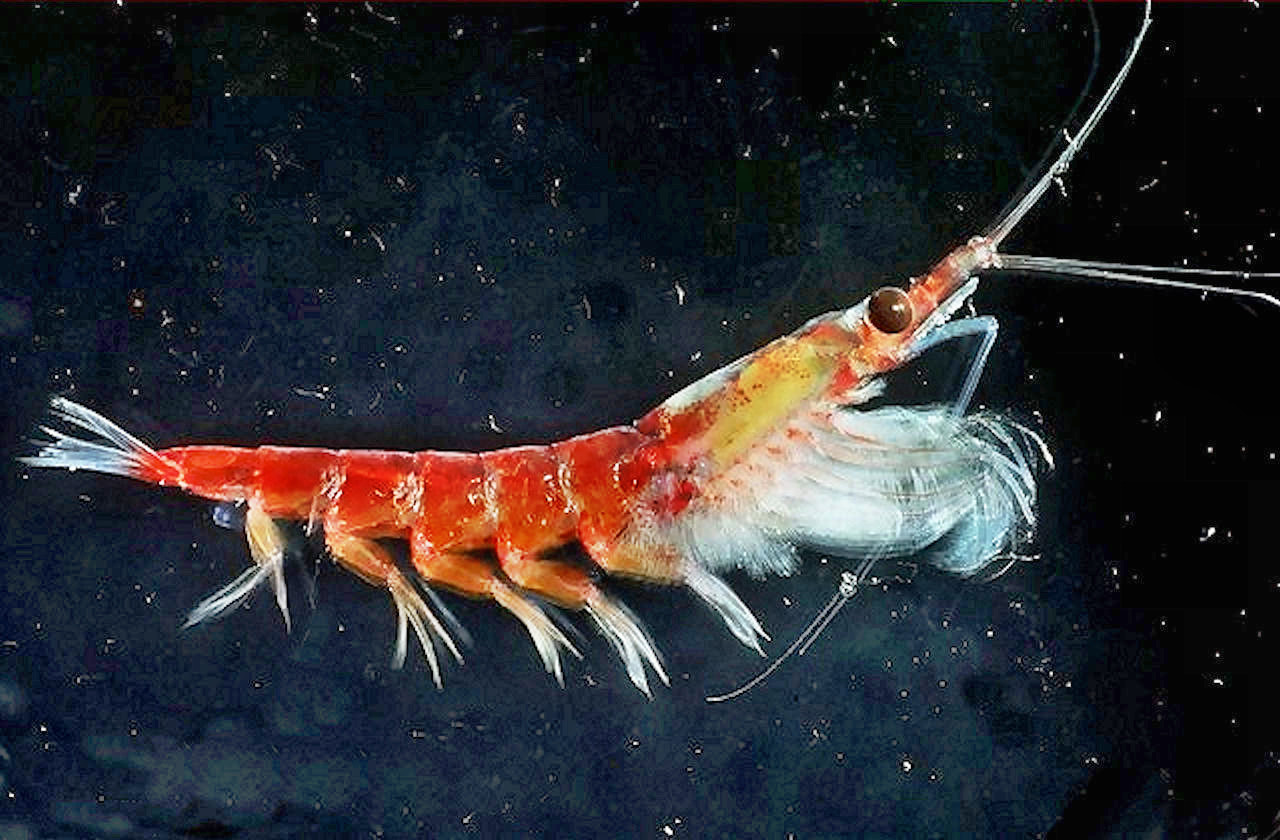 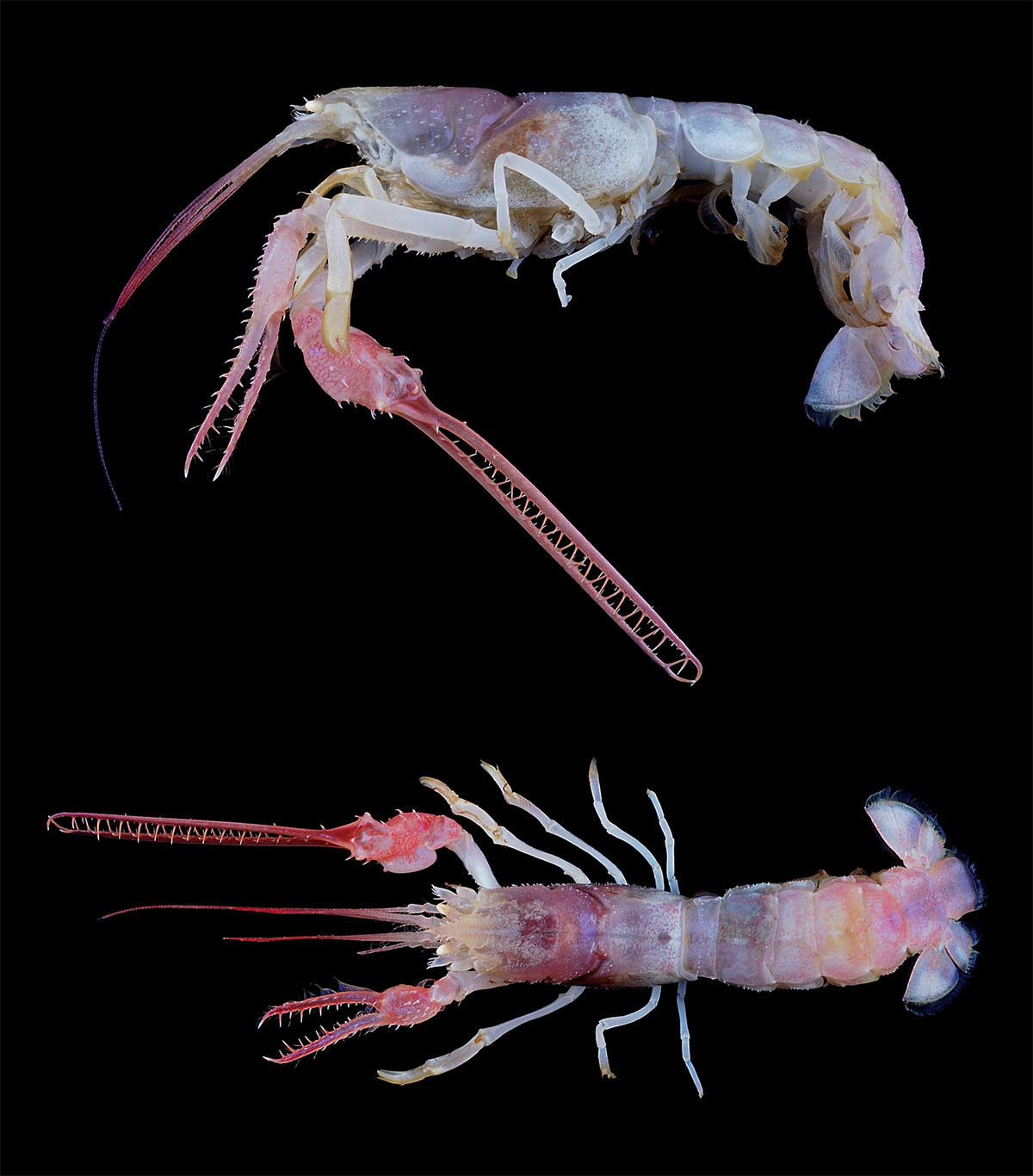 У живущего на глубине несколько километров  крошечного слепого 
омара длина панциря не превышает 
4 сантиметра, зато одна из двух
его клешней практически такой же длины, как и панцирь.
Зачем ему нужна такая супер-клешня, пока неизвестно 
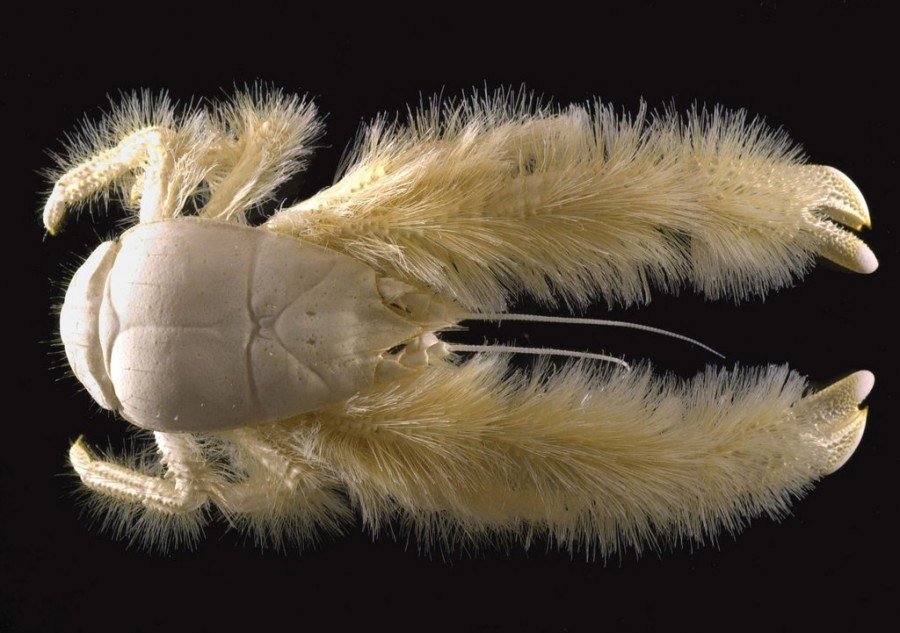 Клешни у пушистого кива или, как его еще называют, краба-йети покрыты длинными щетинками из хитина. Это существо обитает на глубине около 2 километров, где царит кромешная темнота, поэтому зрение у него отсутствует
Один из самых маленьких крабов в мире живёт в Черном море. Размер его панциря – с 10копеечную монетку. 
Посмотри на рисунок-подсказку и попробуй 
догадаться, как называется это животное
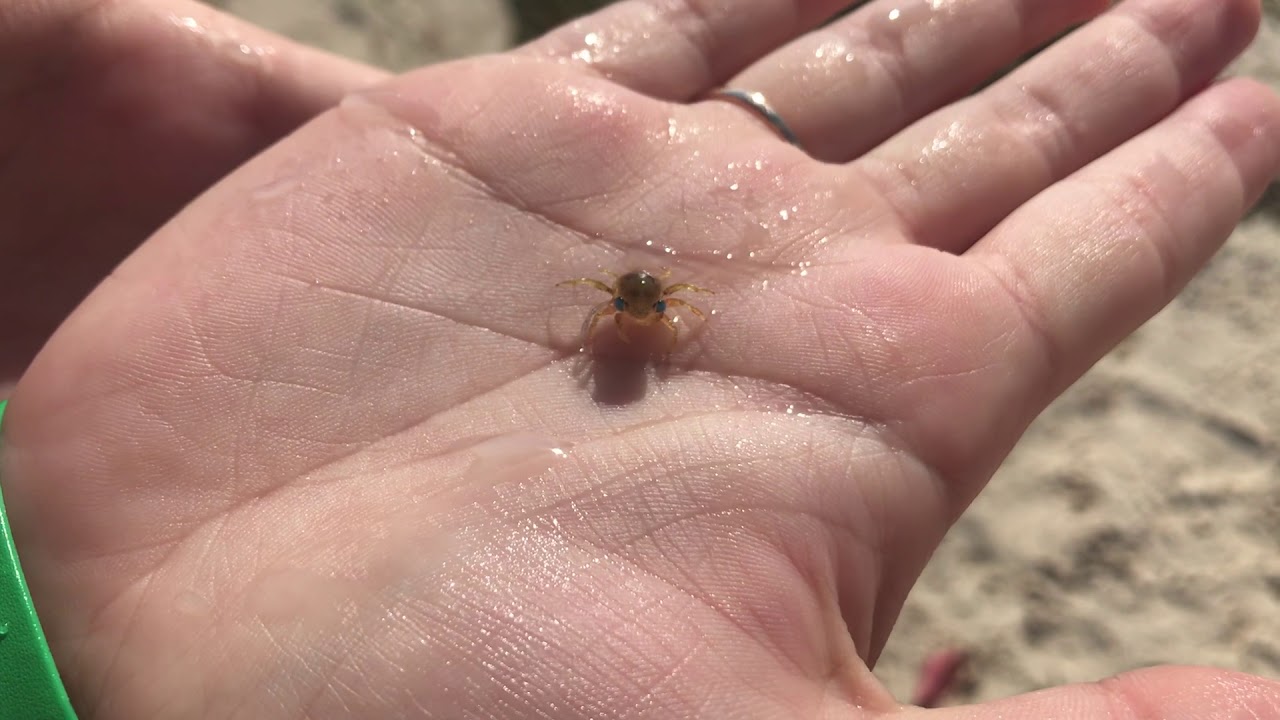 подсказка
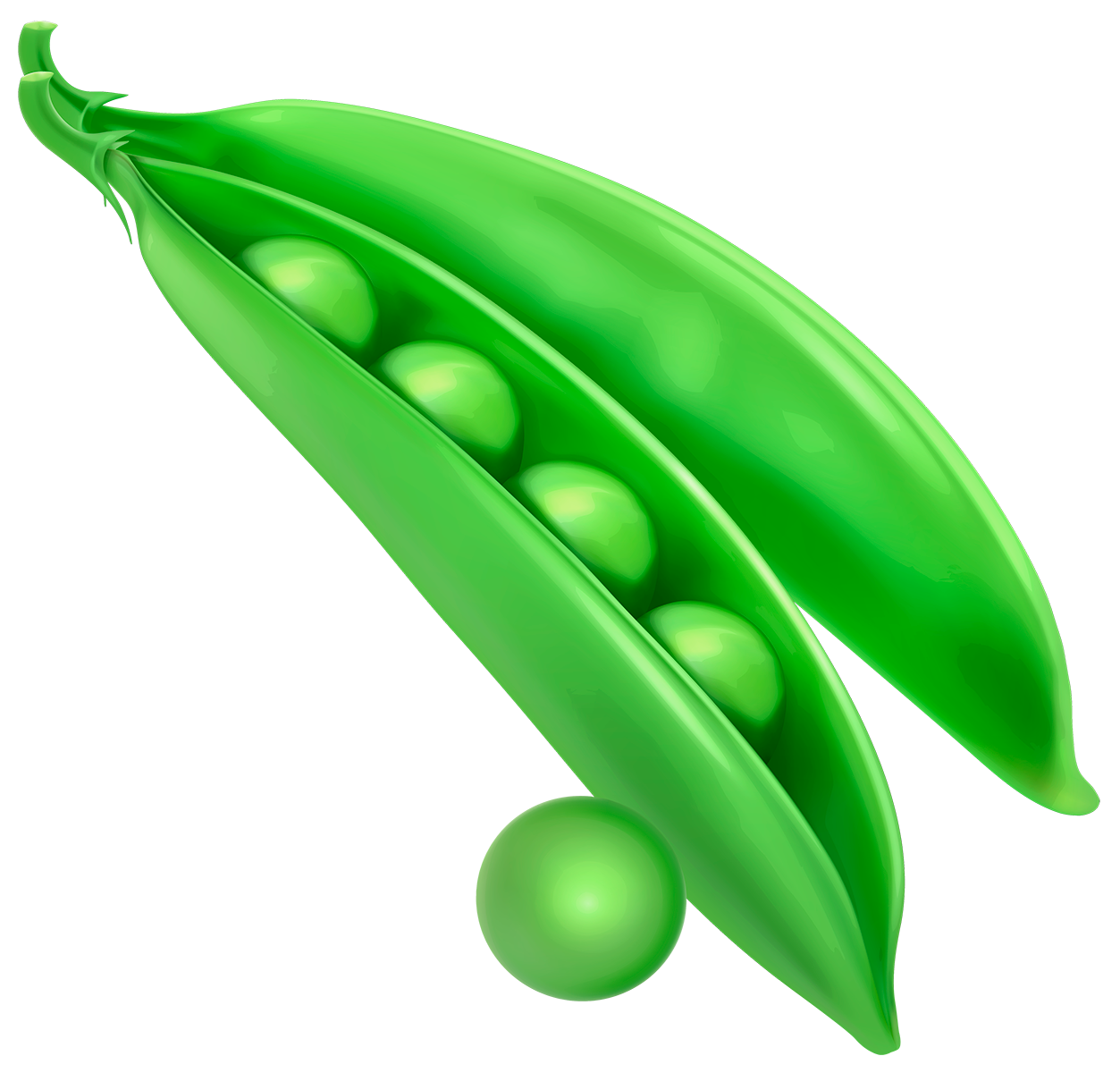 Краб горошина
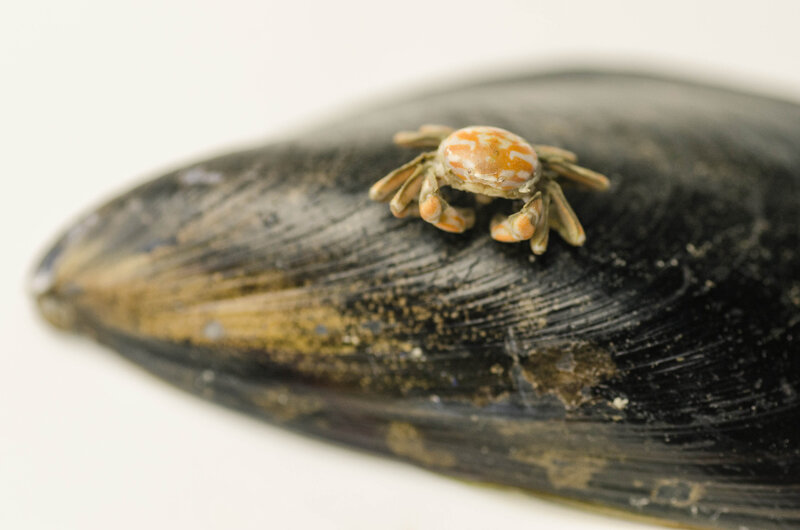 Размах ног самого большого краба доходит до 4 метров, а вес – до 20кг
Посмотри на рисунок-подсказку и попробуй 
догадаться, как называется это животное
подсказка
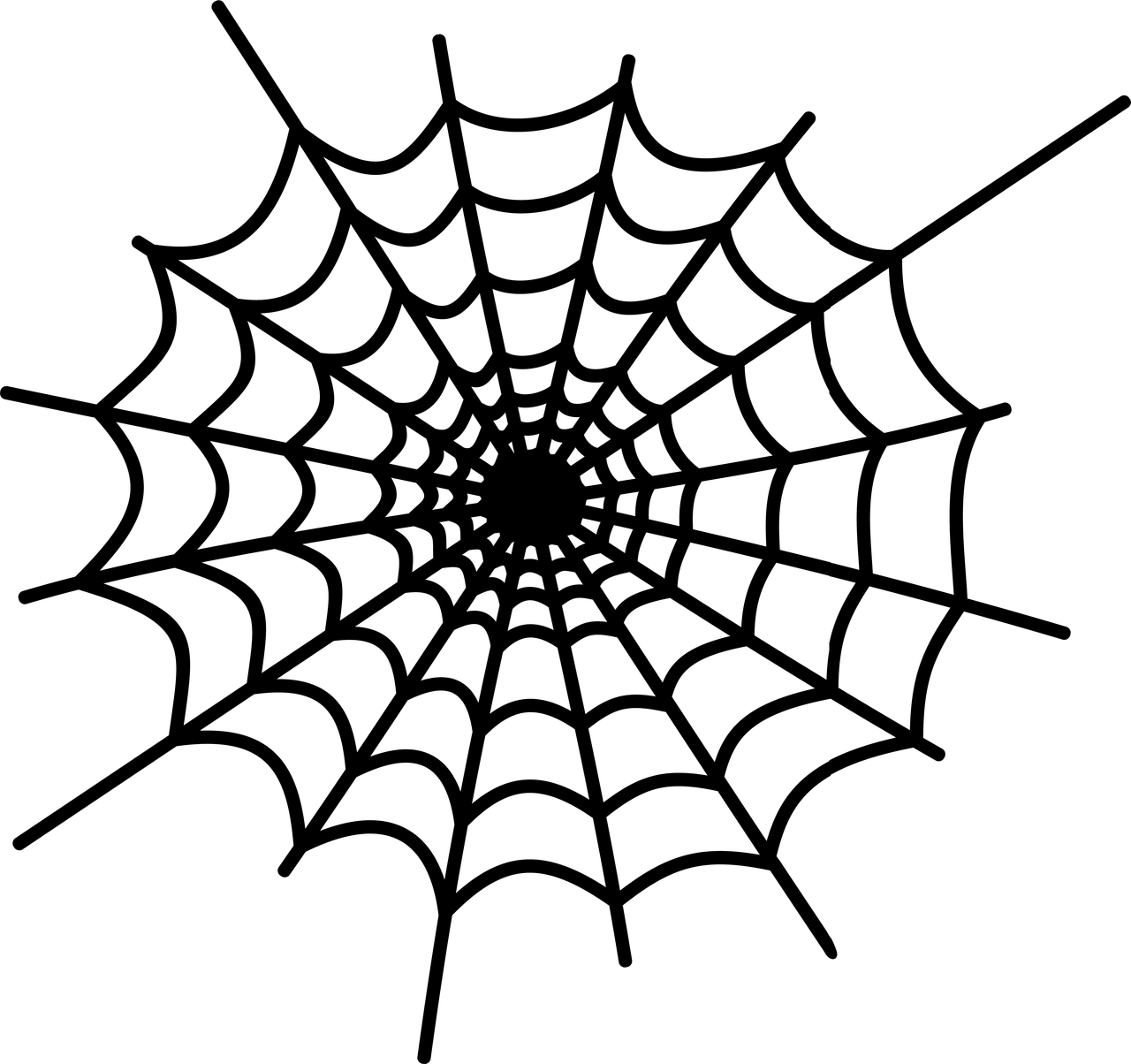 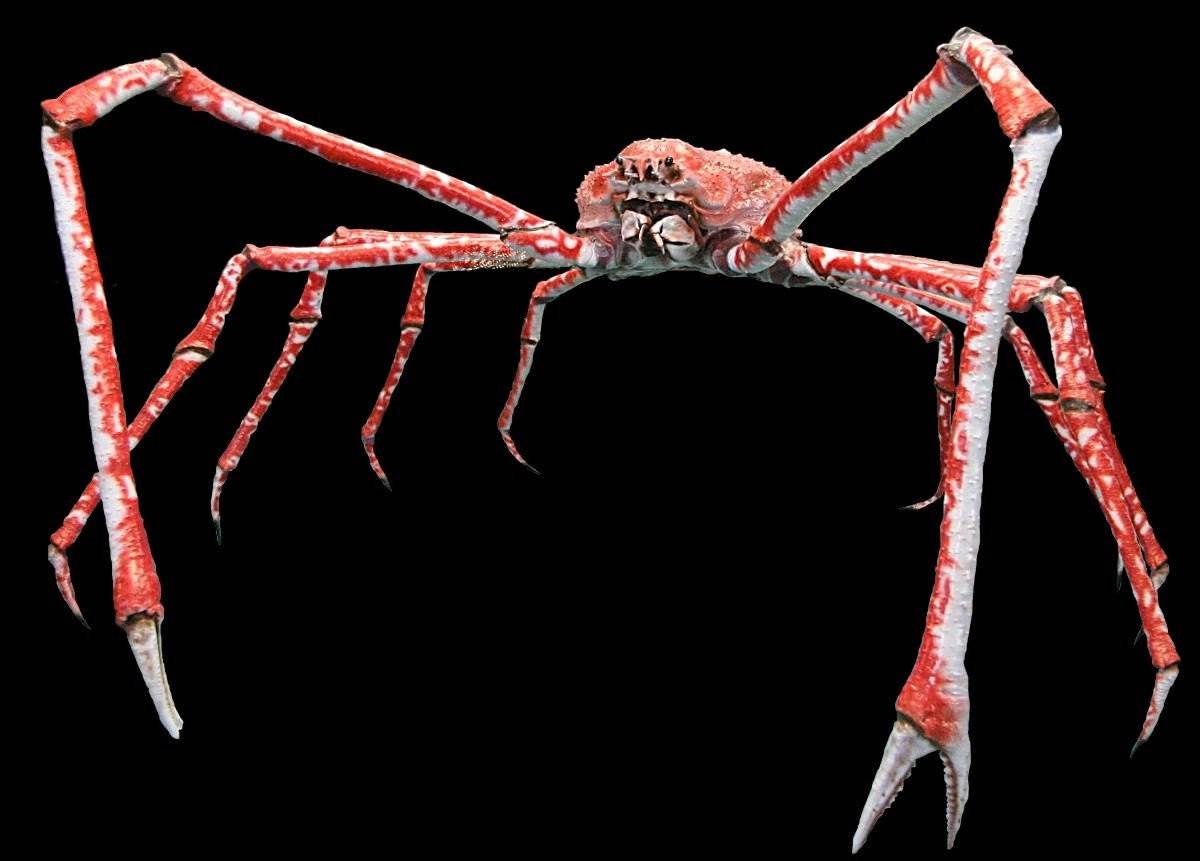 Японский краб-паук
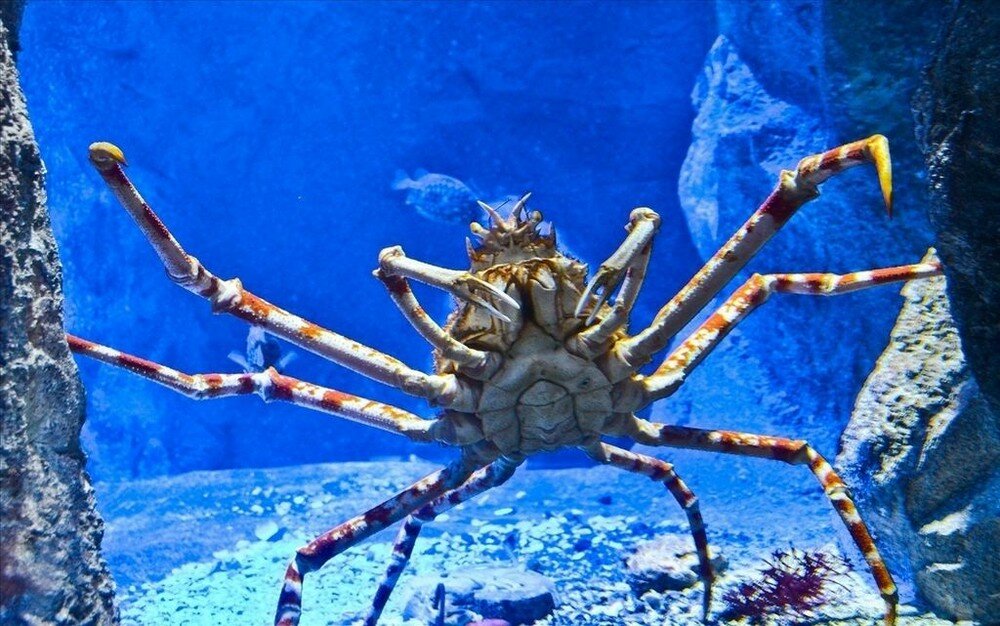 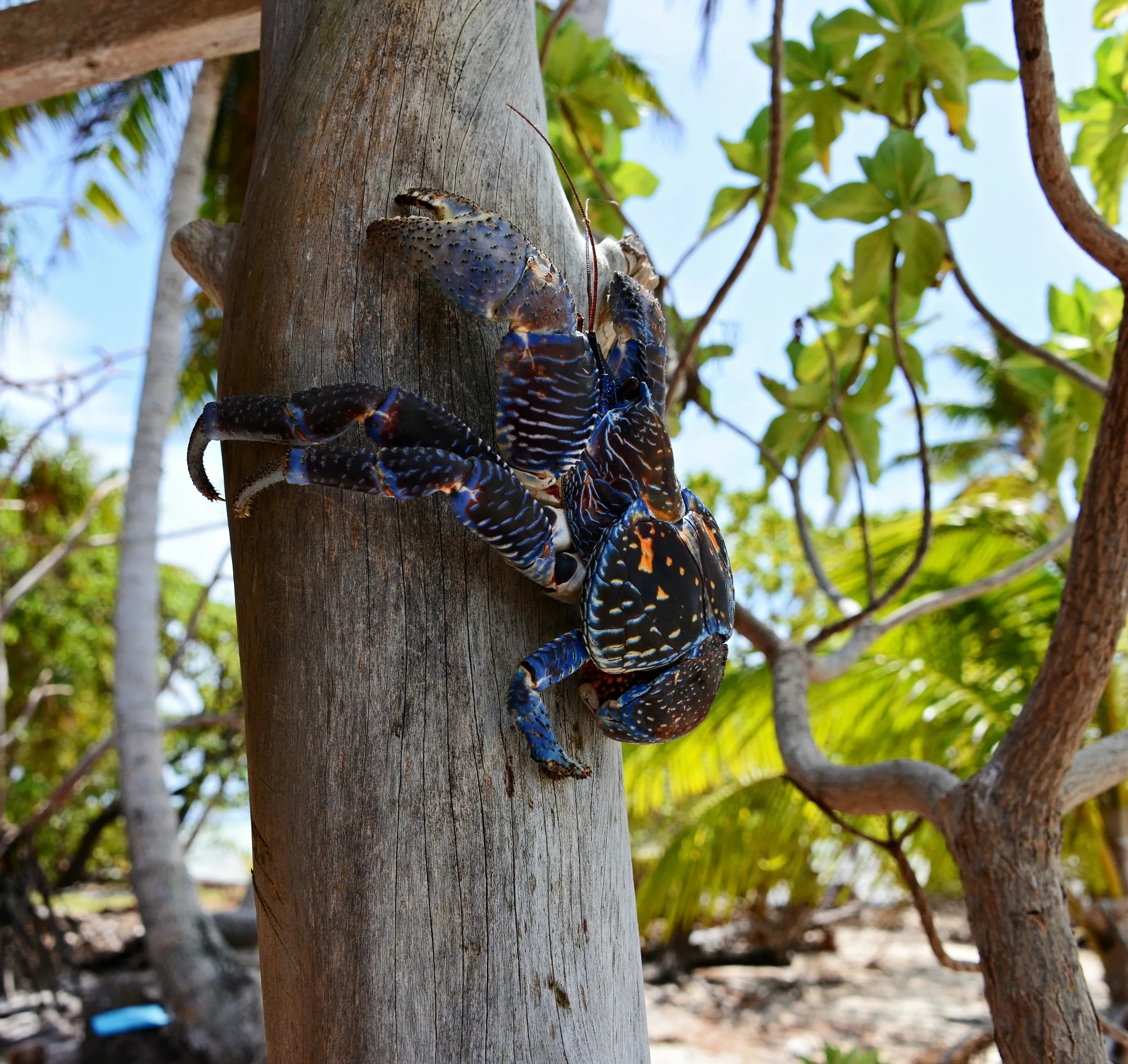 Пальмовый вор выходит из своей норки по ночам, как и положено мелкому воришке. Хотя, честно говоря, особенно мелким этого рака язык не повернется назвать – взрослое животное весит около 4 кг. В отличие от других ракообразных он живет на суше, где лазает на пальмы за кокосовыми орехами, а при случае ворует у местных жителей еду
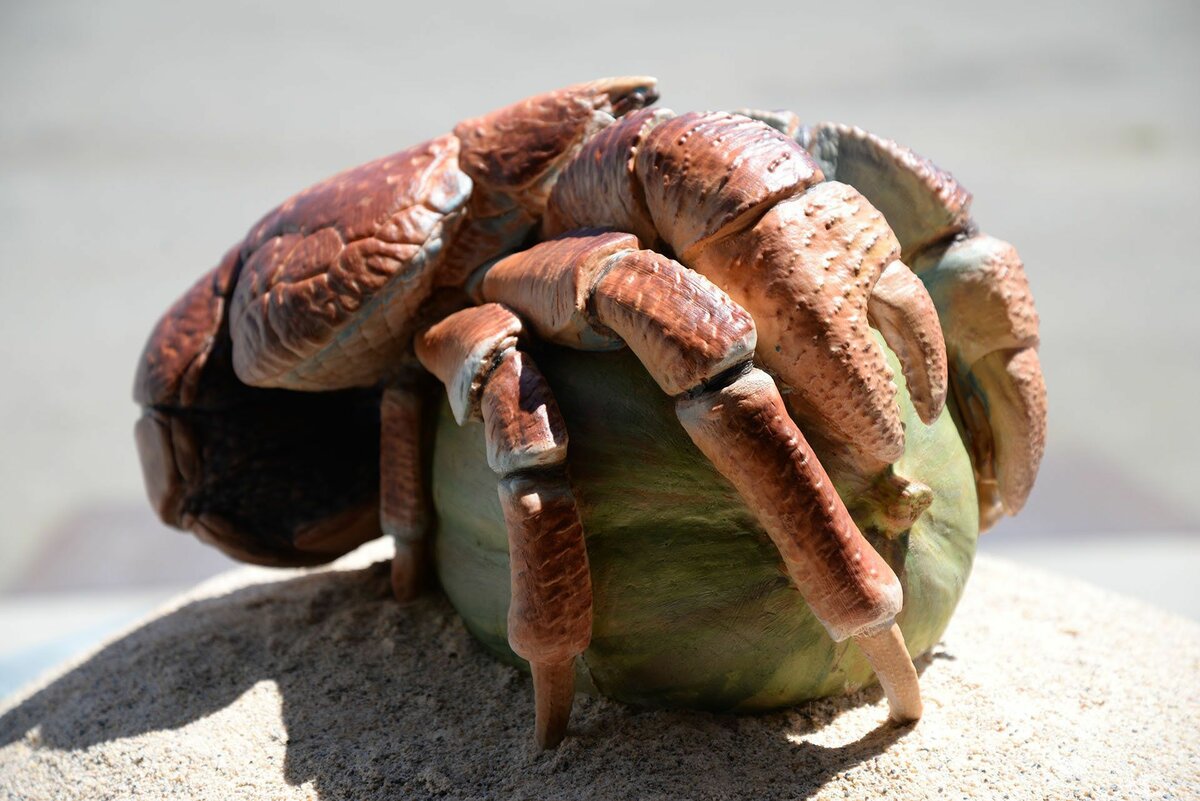 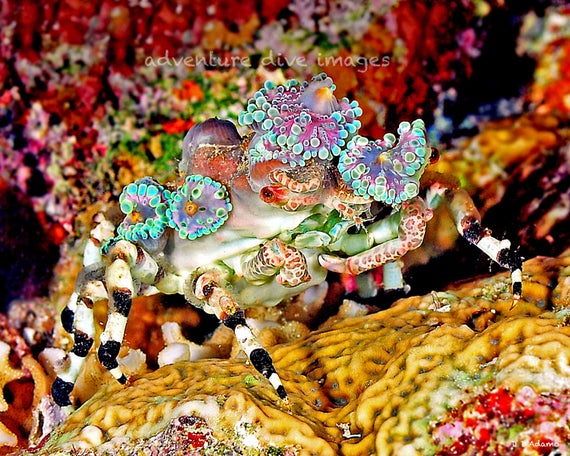 Крабы – декораторы
Многие мелкие крабы, чтобы их не заметили хищники, прикрепляют к своему панцирю куски кораллов, водоросли, камушки, мелкие раковины моллюсков, живых актиний. Попробуй такого найти на коралловом рифе!
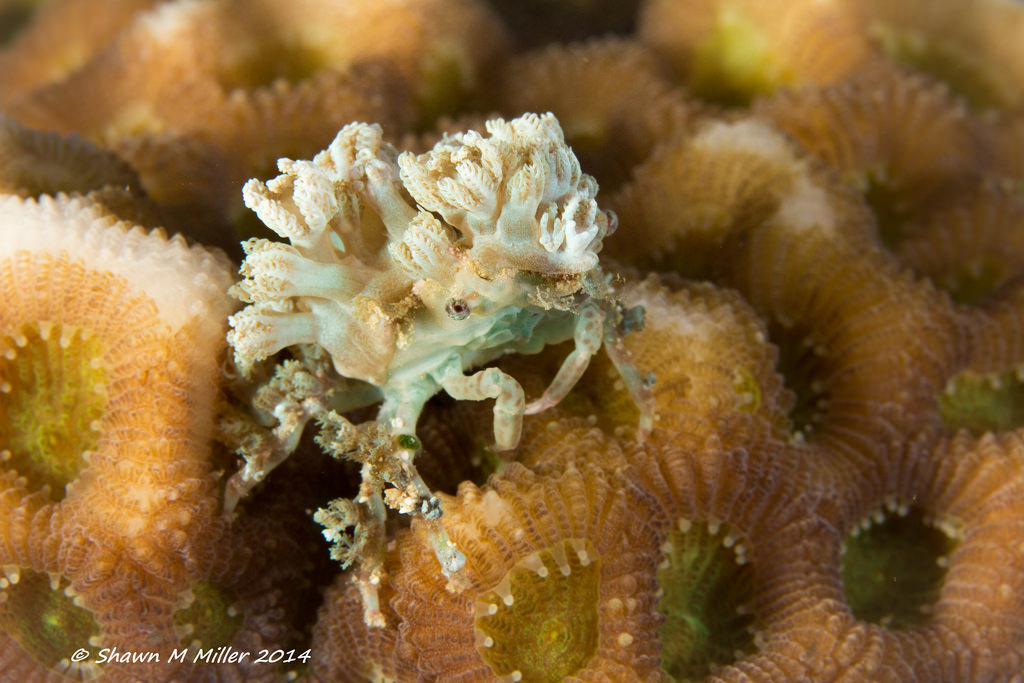 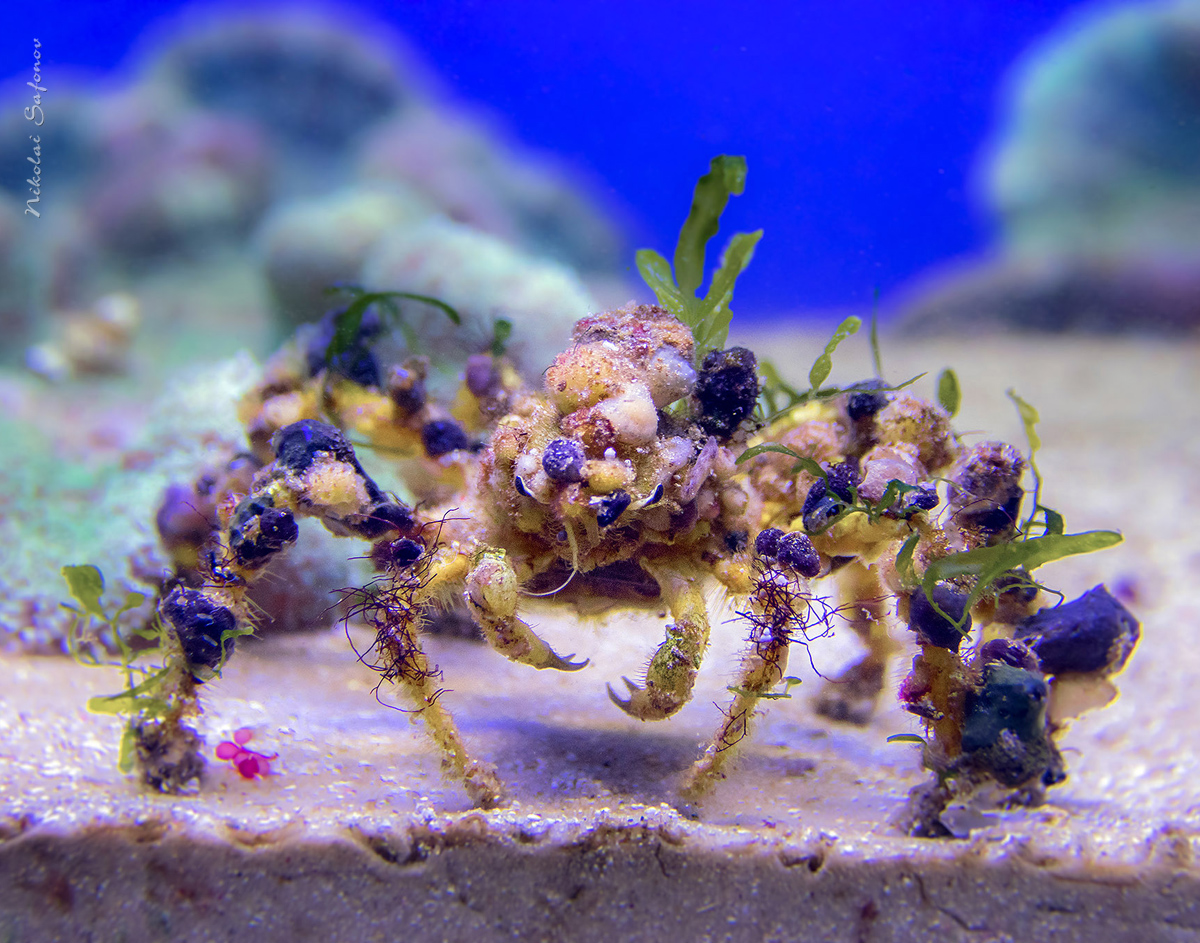 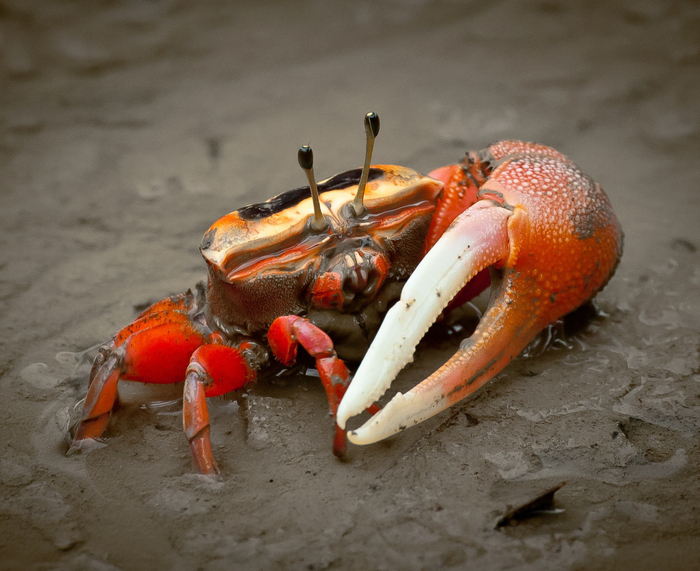 У манящего краба одна клешня намного больше другой. Свою огромную клешню краб использует очень разнообразно. Он размахивает ею, как флагом, чтобы привлечь внимание краба- дамы (манит её к себе – за что и получил название), использует как оружие во время драк с противниками и, наконец, закрывает ею, как бронированной дверью вход в свою норку
Вернуться обратно
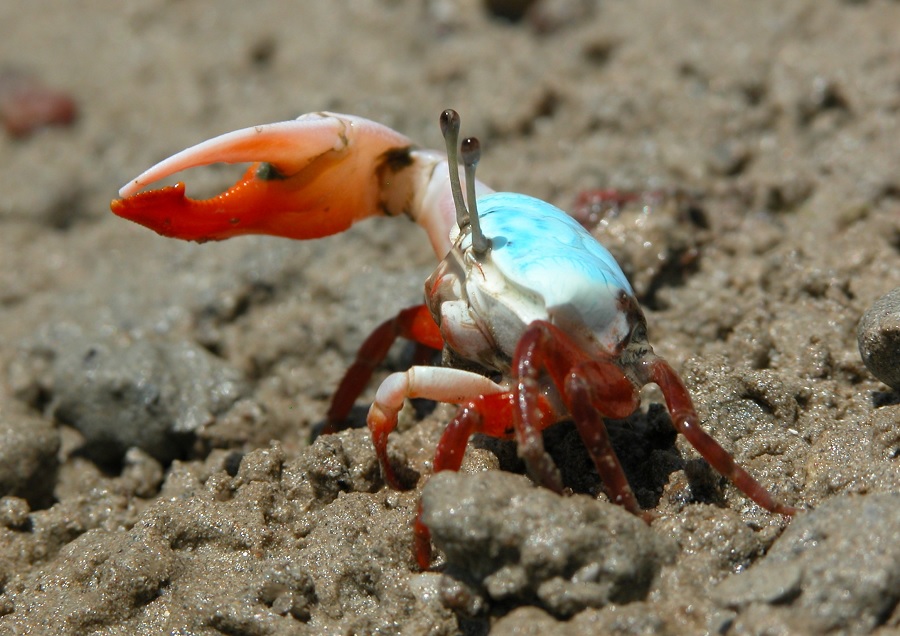 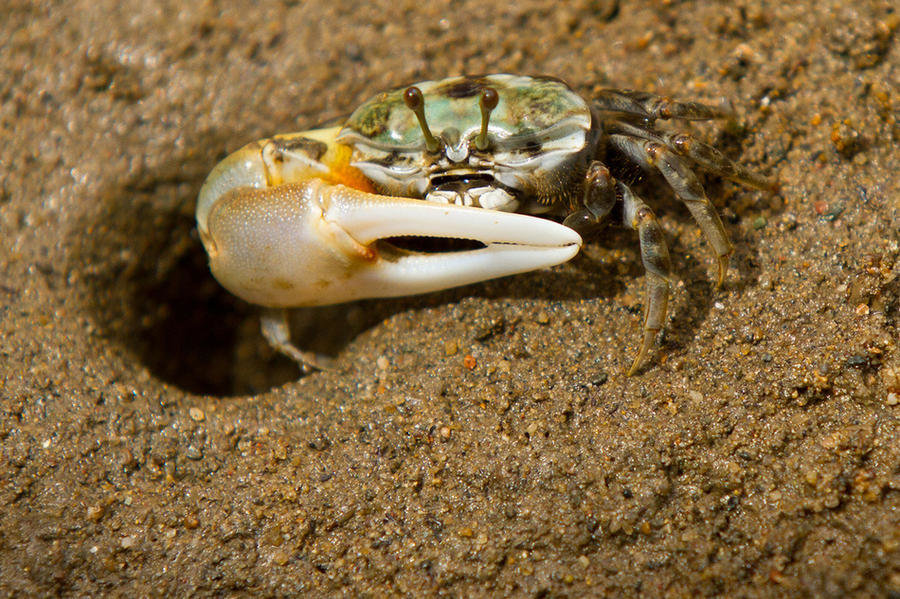 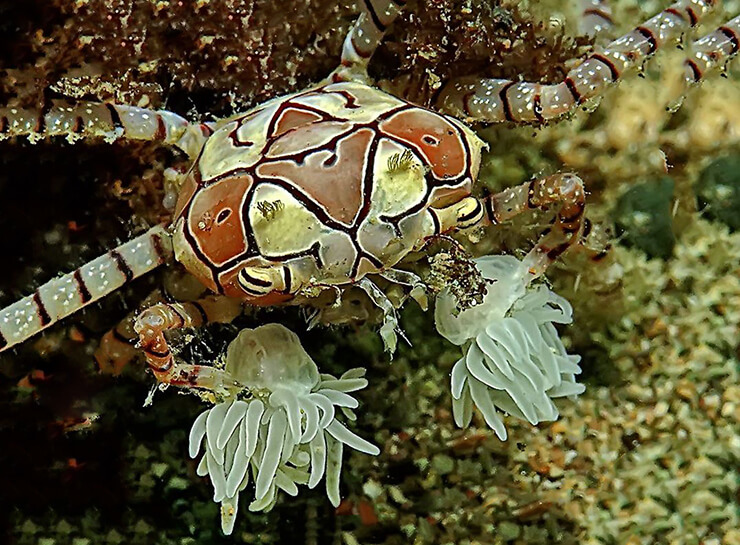 Краб боксер в обеих передних лапках обычно держит  по анемоне – морскому животному с ядовитыми щупальцами. При приближении врага краб принимает боксерскую позу и начинает грозно размахивать своими «перчатками». Обитатели моря побаиваются анемон, поэтому предпочитают удрать подальше и не ввязываться в драку с такими союзниками. Даже, когда краб отдыхает в своем убежище, клешни с анемонами высунуты из норки – чтобы противник не решился на атаку. Поскольку передние ножки у краба все время заняты, еду ему приходится собирать второй парой ног.
Вернуться обратно
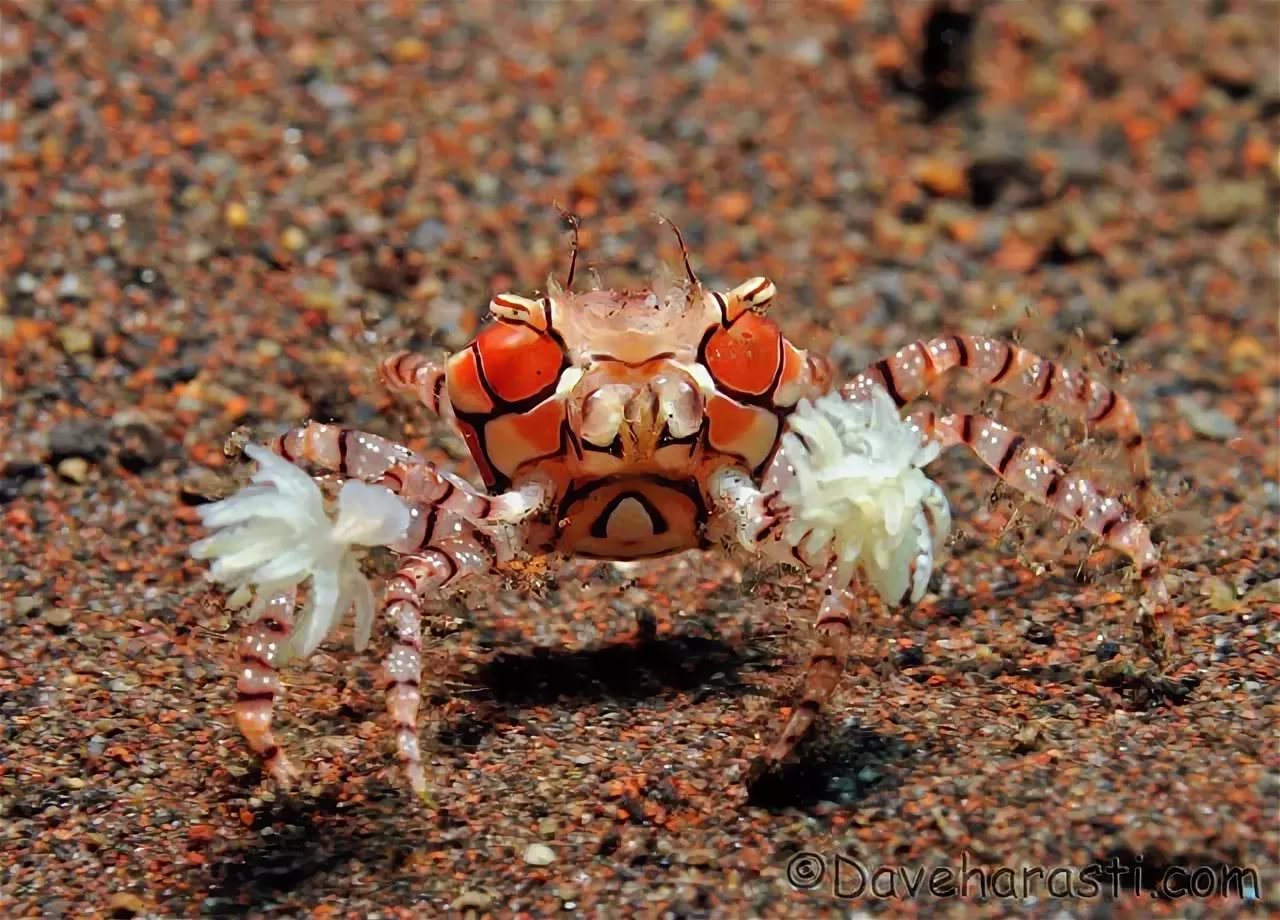 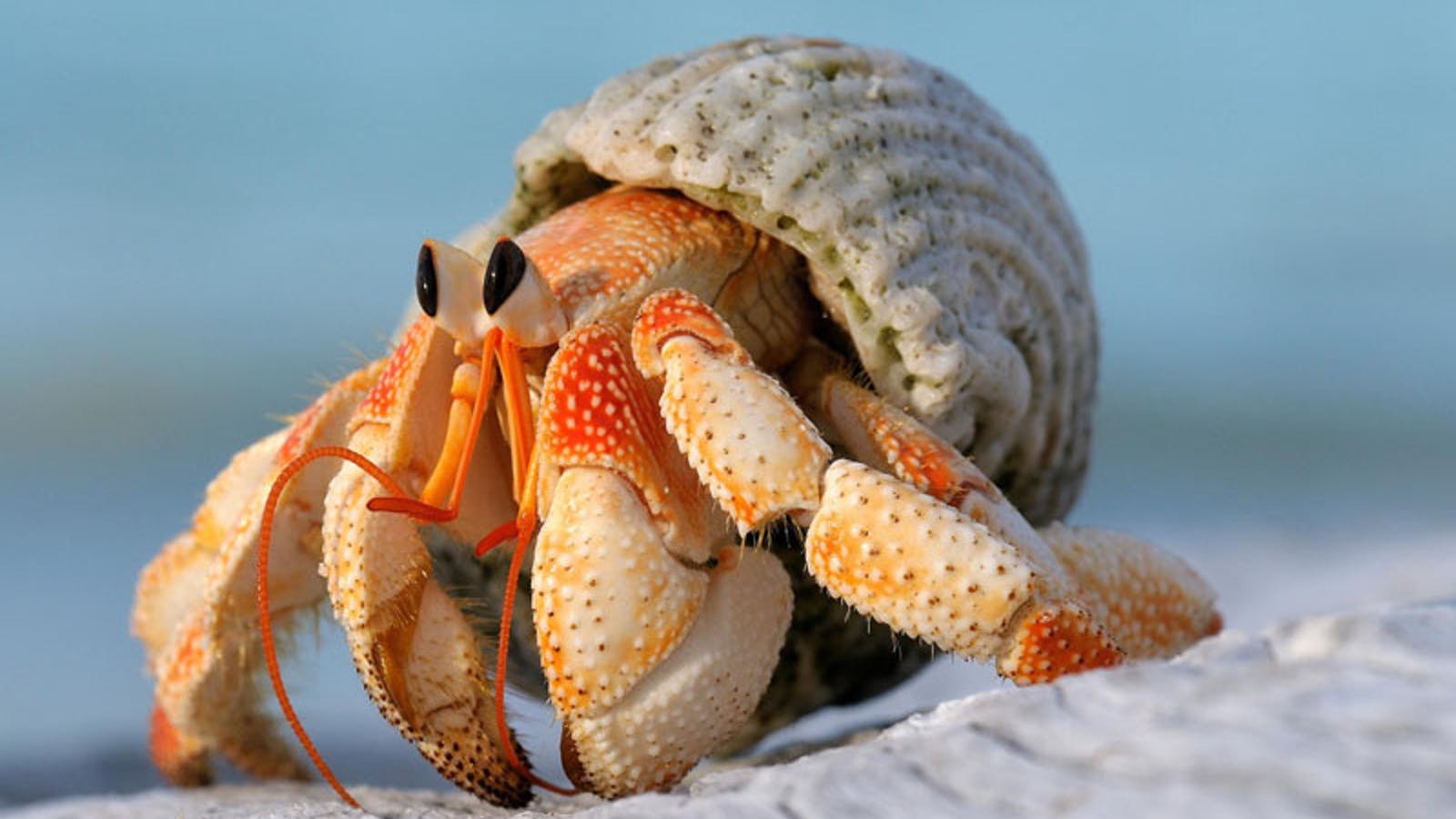 У рака отшельника мягкое брюшко надежно спрятано в раковине моллюска. Этот «домик» рак всегда таскает на себе. Поэтому две задние пары из его десяти ног несколько короче остальных – они приспособлены для того, чтобы крепко держать раковину. По-разному выглядят и его клешни – одна из них намного крупнее второй. Рак использует её, чтобы закрывать вход в своё убежище от непрошенных гостей. Периодически отшельник меняет раковины – а что делать, если животное растет? Когда приходит пора линять и увеличиваться в размерах, рак сначала находит новую пустую раковину, побольше, чем прежняя, а потом приступает к линьке.
Вернуться обратно
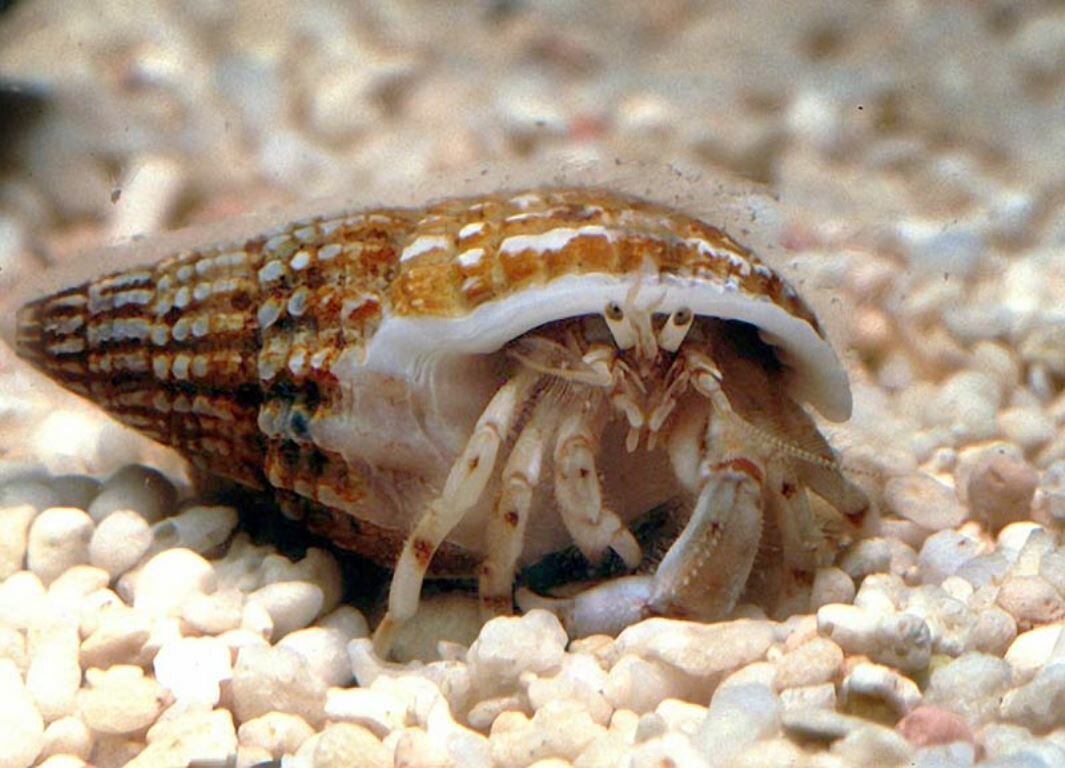 Креветка богомол (или рак-богомол, как её еще называют) может претендовать на звание самого красочного ракообразного. Но нрав у креветки весьма раздражительный – смотрите следующие слайды
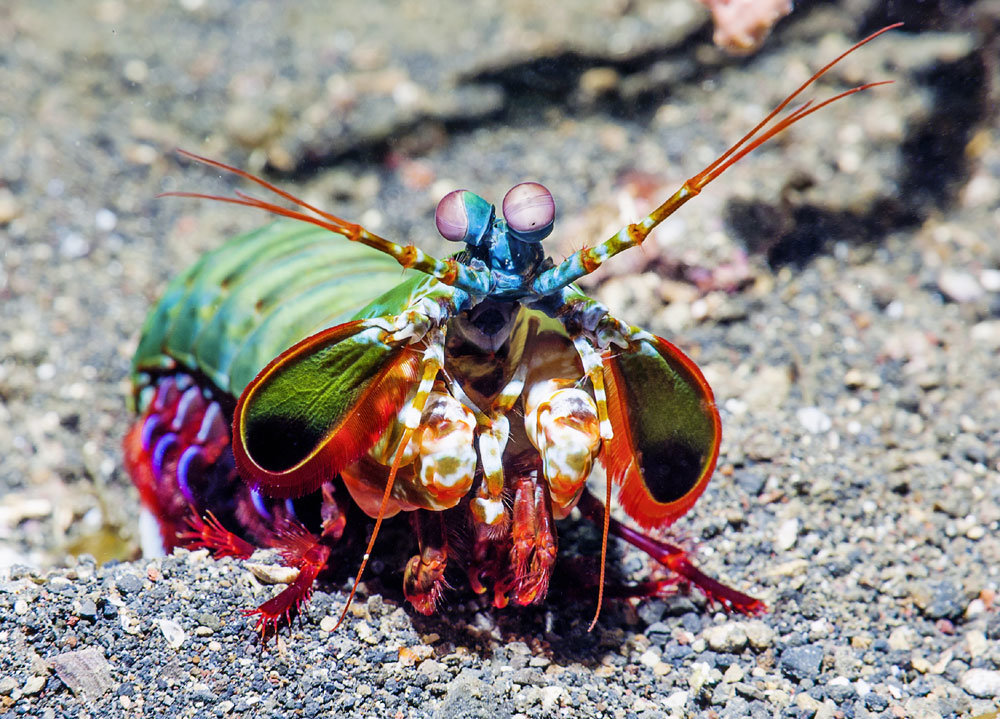 Кто красавчик?
Я – красавчик!!!
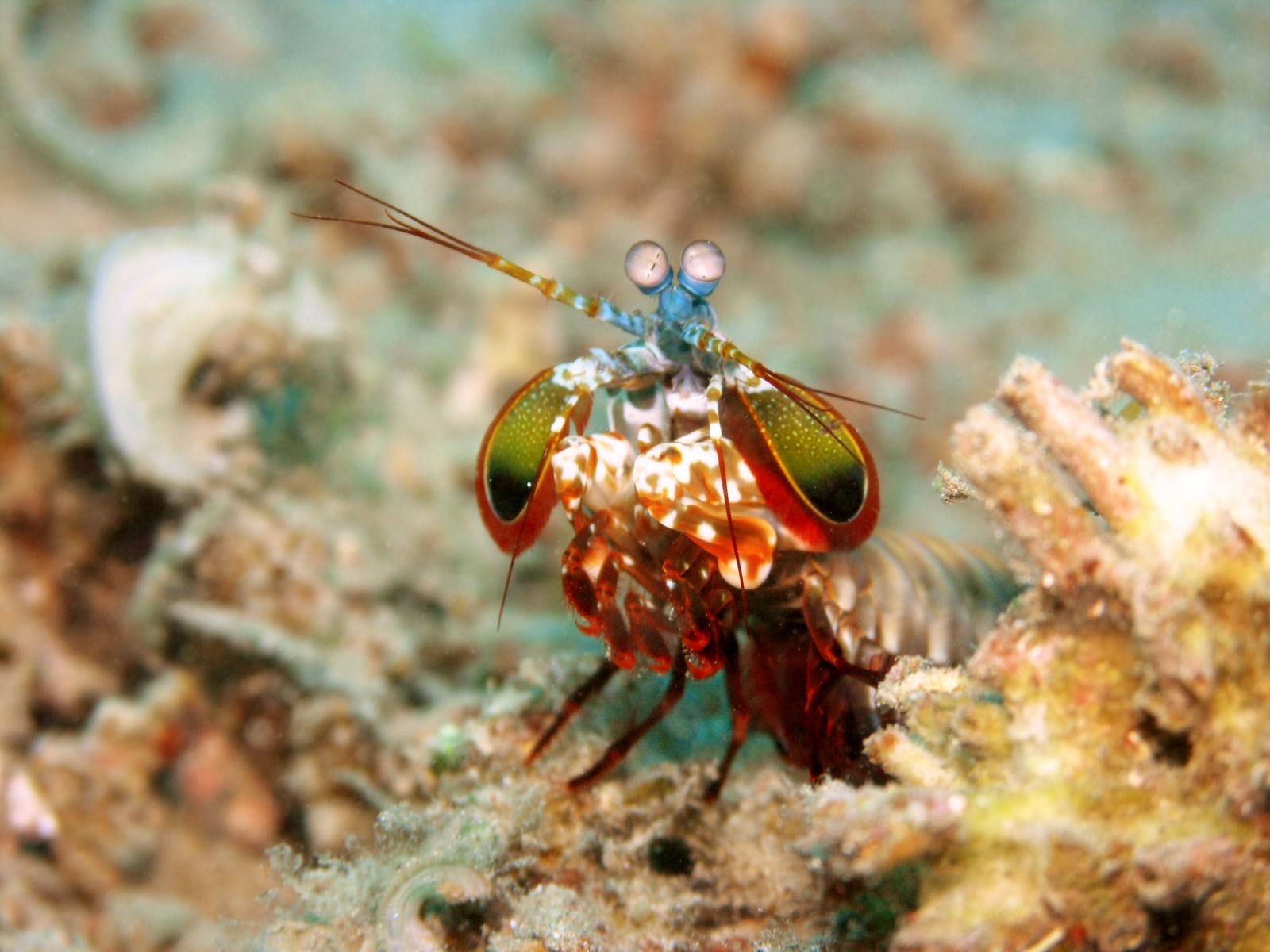 Своим названием морские богомолы обязаны одной из пар своих ногочелюстей – второй спереди. С их помощью раки осыпают противника ударами чудовищной силы. Членики ногочелюстей согнуты точь-в-точь, как у насекомых богомолов. И так же, как богомолы, эти животные способны мгновенно выбросить конечность вперед, чтобы завладеть добычей. Благодаря своему характеру воинственные ракообразные заработали недобрую славу. Их называют бойцовыми раками, драчунами, убийцами, раками-террористами.
Посмотри на следующем слайде, как морские богомолы охотятся и защищаются
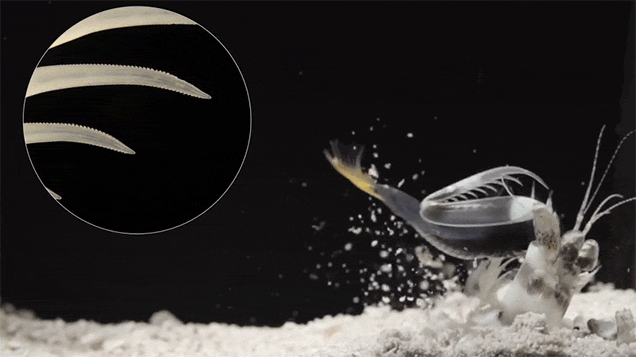 Морские богомолы живут в норках и часто охотятся из засады. Как и насекомые-богомолы, креветки схватывают добычу своими конечностями. На этом видео морской богомол поймал рыбу
Вернуться обратно
Удар морского богомола по силе сравним с ударом пули. Неосторожные аквалангисты, увлекшись съемками этого яркого животного, часто получают болезненные удары по пальцам. А крабу, который решил заглянуть в гости к креветке, очень не повезло
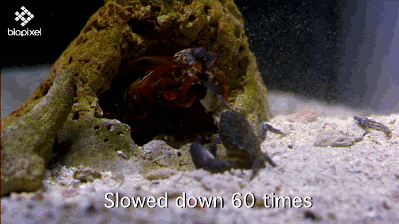 Удар молниеносный – видео замедлено в 60 раз